МБДОУ ЦРР – детский сад № 179 «Алиса» г.Ульяновск
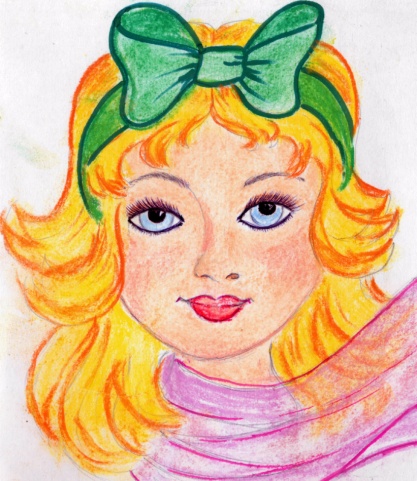 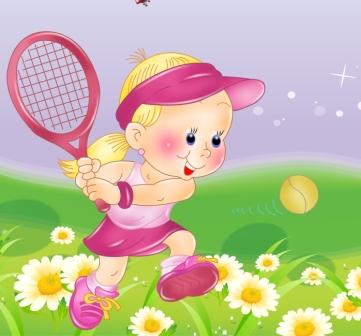 ФОРМИРОВАНИЕ КУЛЬТУРЫ ЗОЖ 
У ДОШКОЛЬНИКОВ
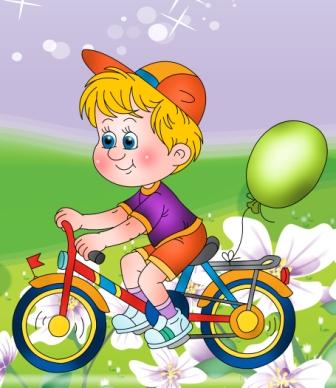 «Я не боюсь еще и еще раз повторить: забота о здоровье ребенка – это важнейший труд воспитателя.                                   От жизнерадостности, бодрости детей зависит их духовная жизнь, мировоззрение, умственное развитие, прочность знаний, вера в свои силы»				             в.а. Сухомлинский
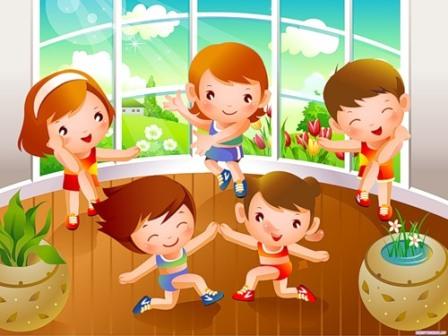 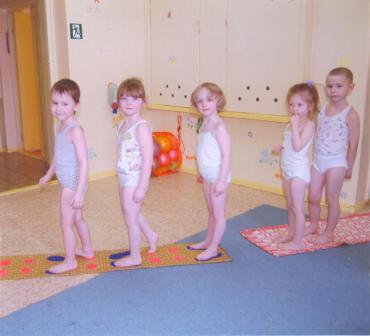 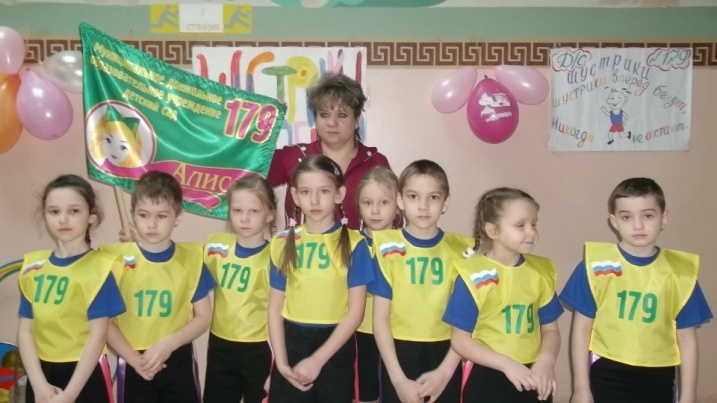 АКТУАЛЬНОСТЬ ПРОБЛЕМЫ
Проблема раннего формирования культуры здоровья актуальна. Известно, что дошкольный возраст является решающим в формировании фундамента физического и психического здоровья. Именно в этот период идет интенсивное развитие органов и становление функциональных систем организма, закладываются основные черты личности.
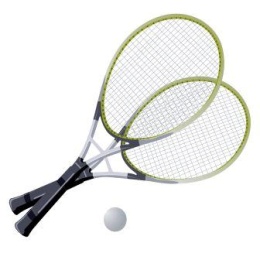 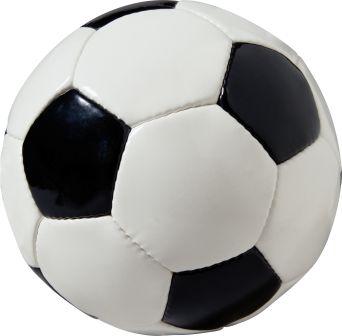 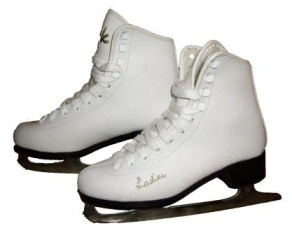 СОСТАВЛЯЮЩИЕ ЗДОРОВЬЯ
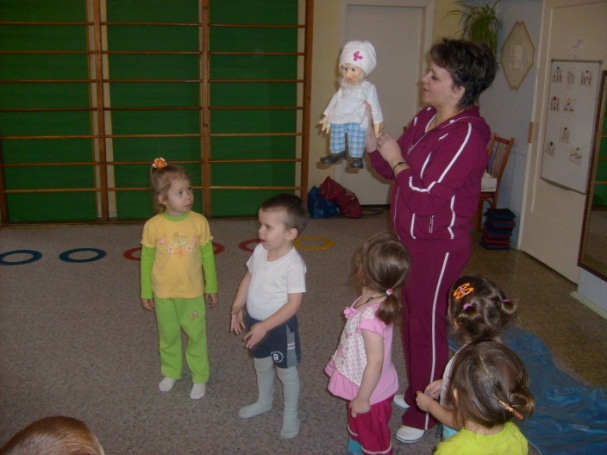 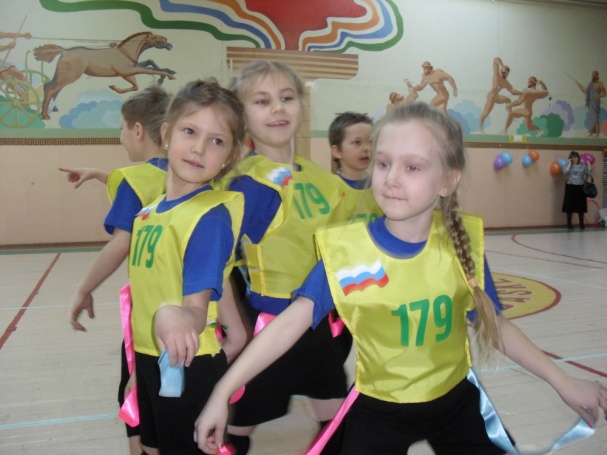 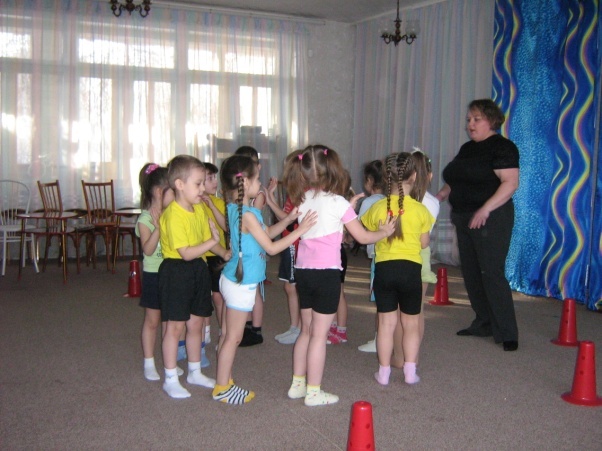 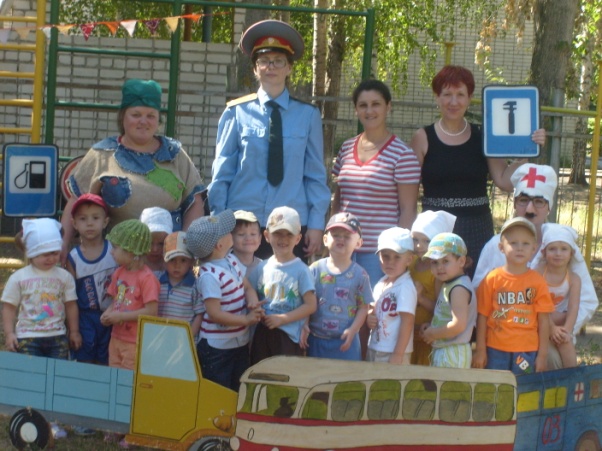 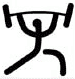 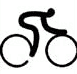 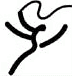 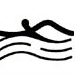 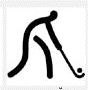 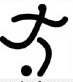 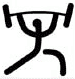 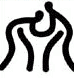 Культура здоровья:
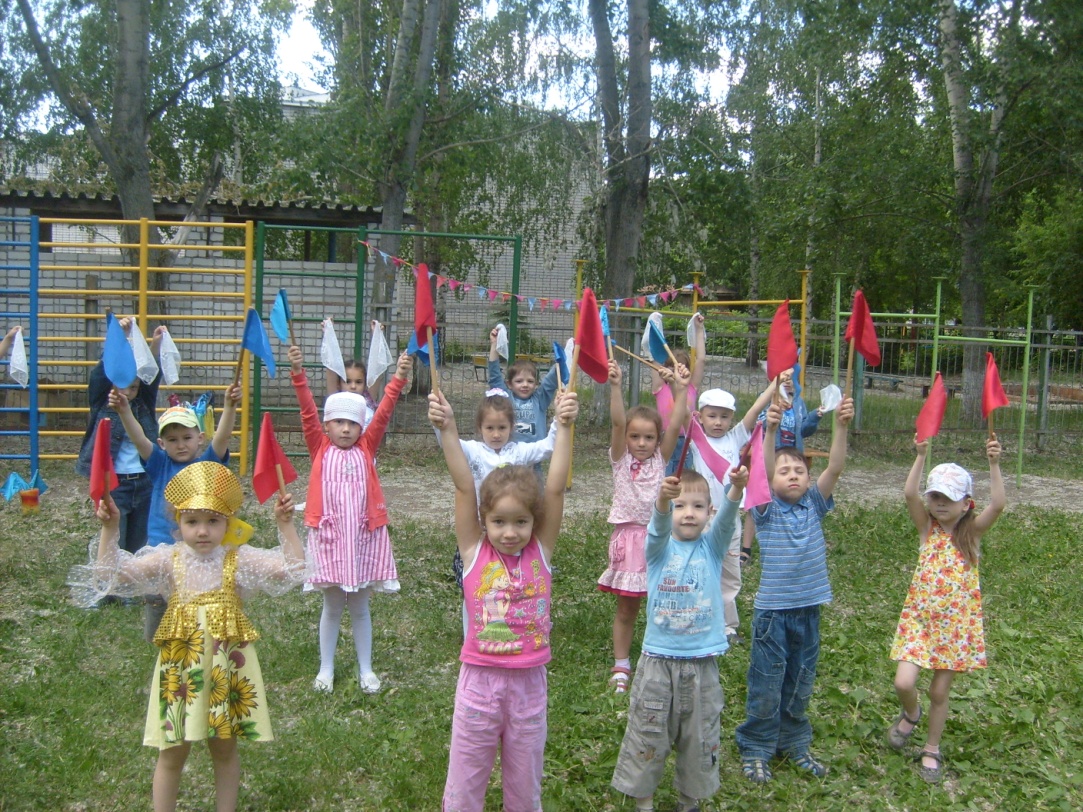 Работа по оздоровлению реализуется  в трёх направлениях:

1.  Работа с детьми.
2.  Работа с педагогами.
3.  Работа с родителями.
I. Работа с детьми.
I. Работа с детьми.
ФИЗКУЛЬТУРНО-ОЗДОРОВИТЕЛЬНЫЕ МЕРОПРИЯТИЯ
ПОДВИЖНЫЕ ИГРЫ, ФИЗИЧЕСКИЕ 
УПРАЖНЕНИЯ НА ВОЗДУХЕ
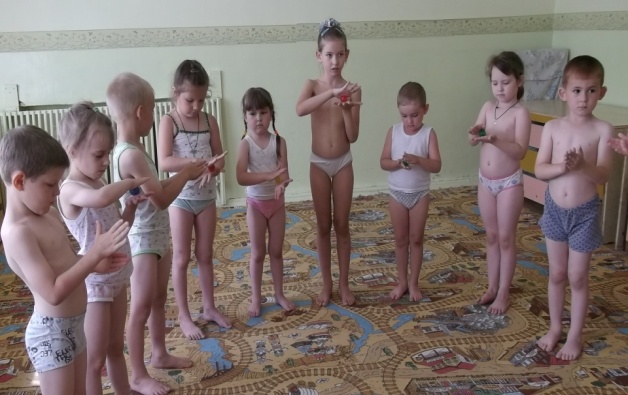 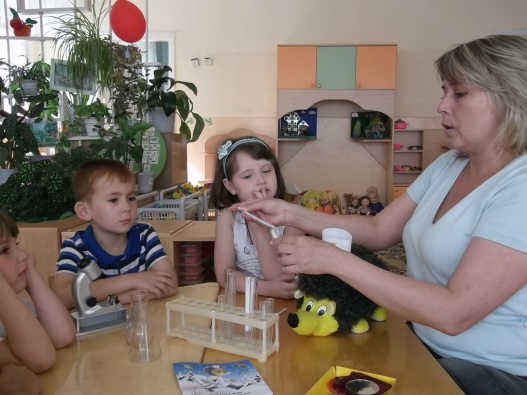 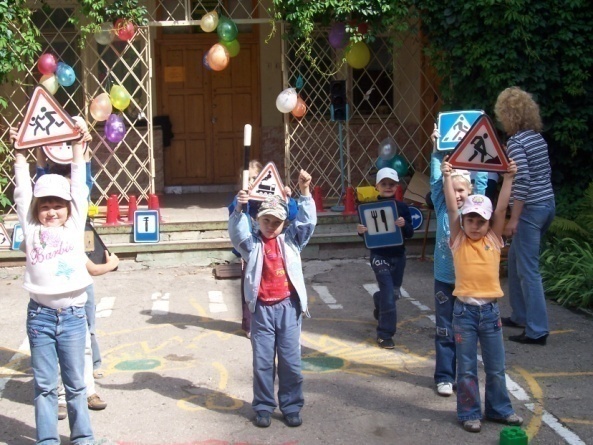 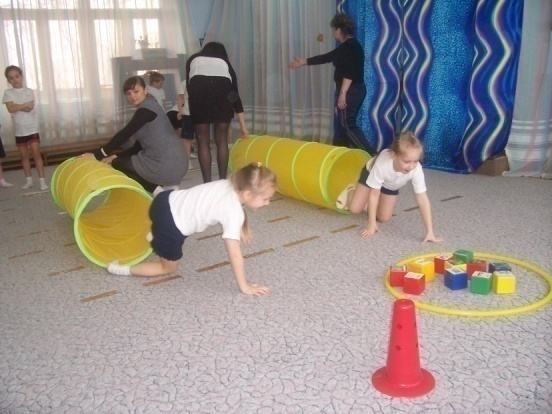 ПОЗНАВАТЕЛЬНО-
ЭКСПЕРИМЕНТАЛЬНАЯ 
ДЕЯТЕЛЬНОСТЬ
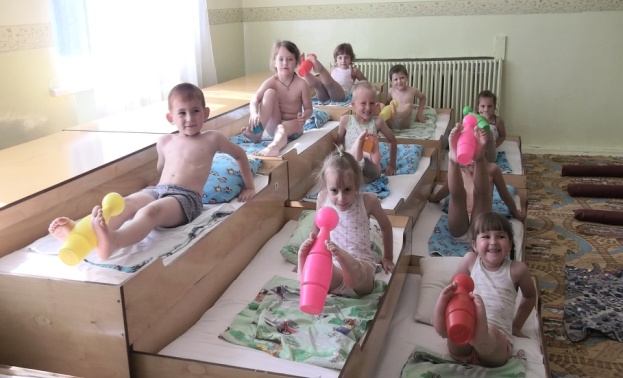 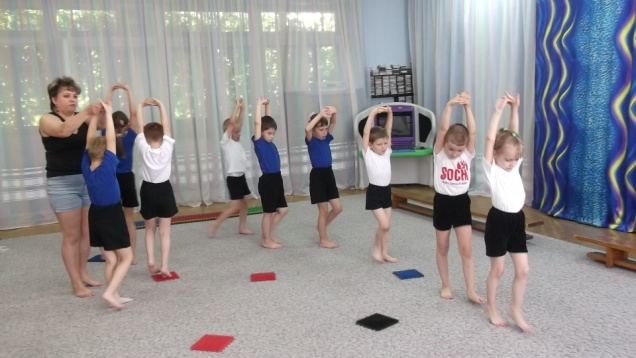 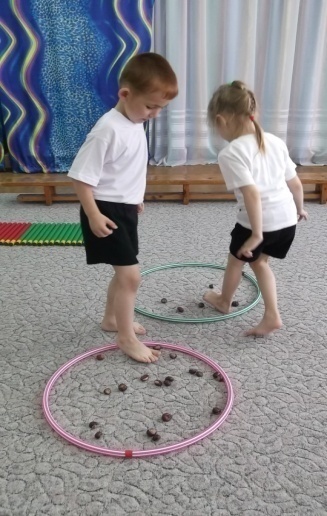 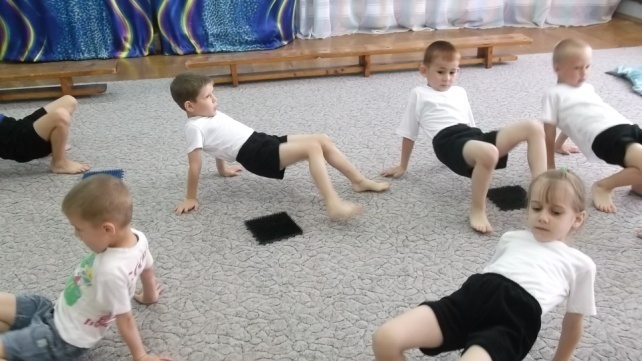 РАЗЛИЧНЫЕ
ВИДЫ ГИМНАСТИК
УПРАЖНЕНИЯ ПО ПРОФИЛАКТИКЕ 
НАРУШЕНИЙ ОСАНКИ, 
ПЛОСКОСТОПИЯ
ЗНАКОМСТВО
 С ОРГАНИЗМОМ ЧЕЛОВЕКА
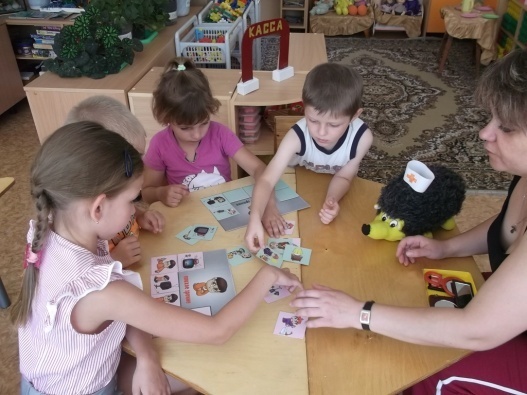 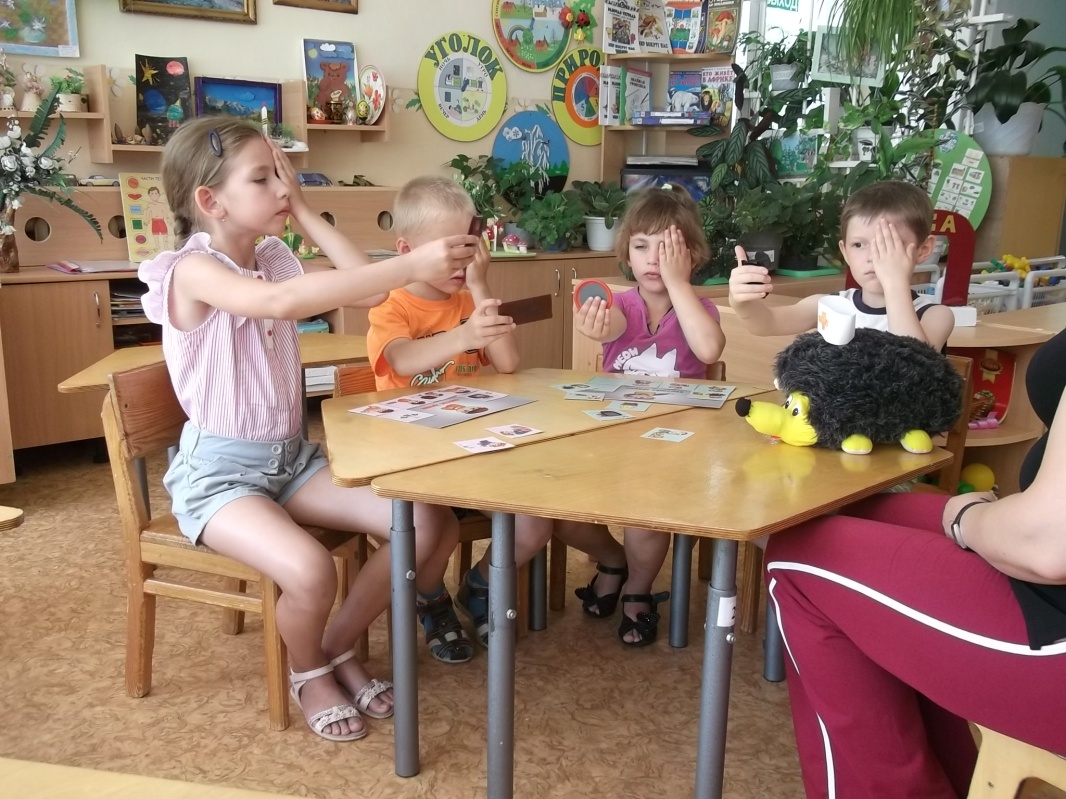 Клуб «Неболейка»
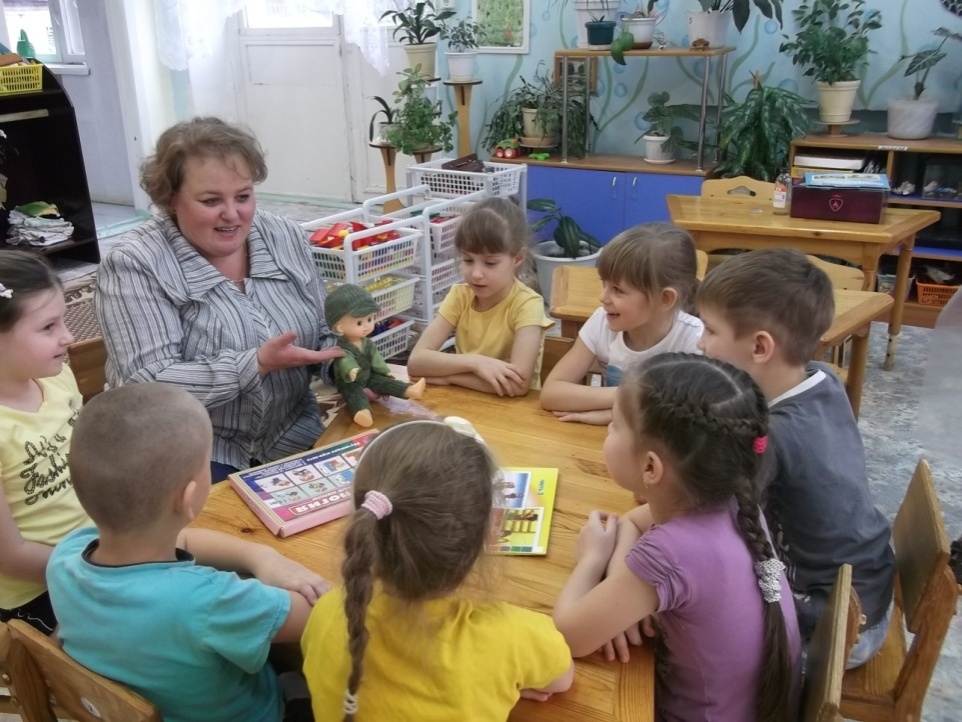 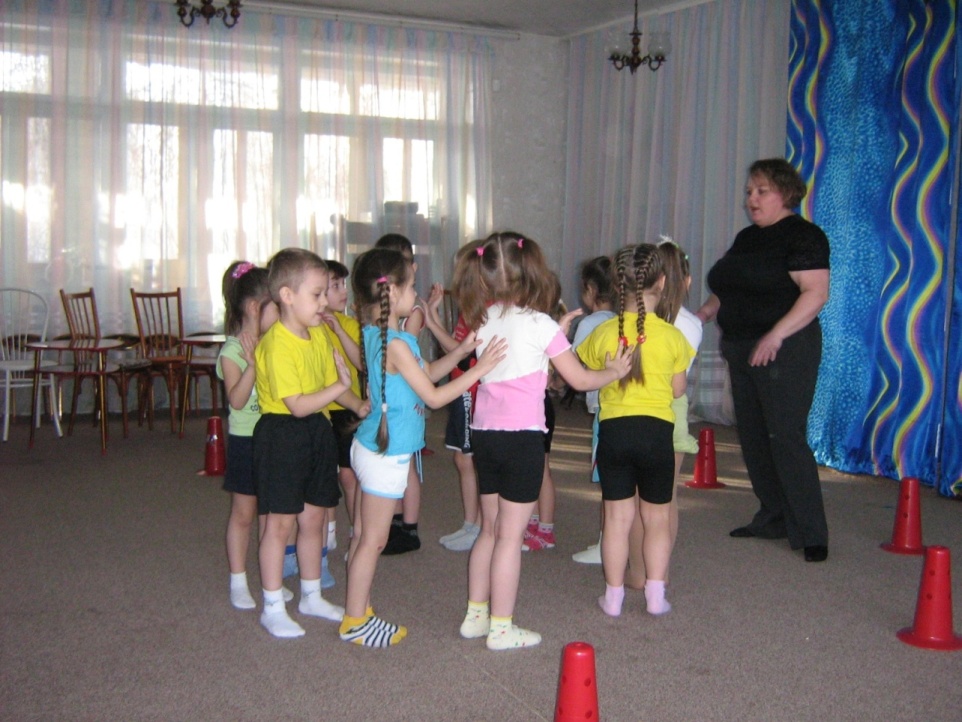 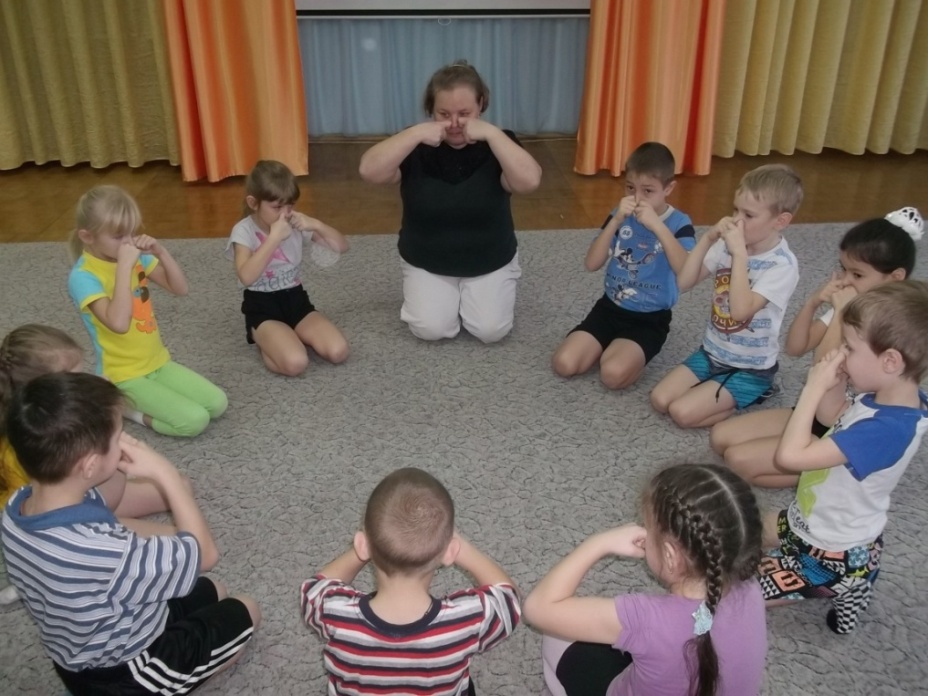 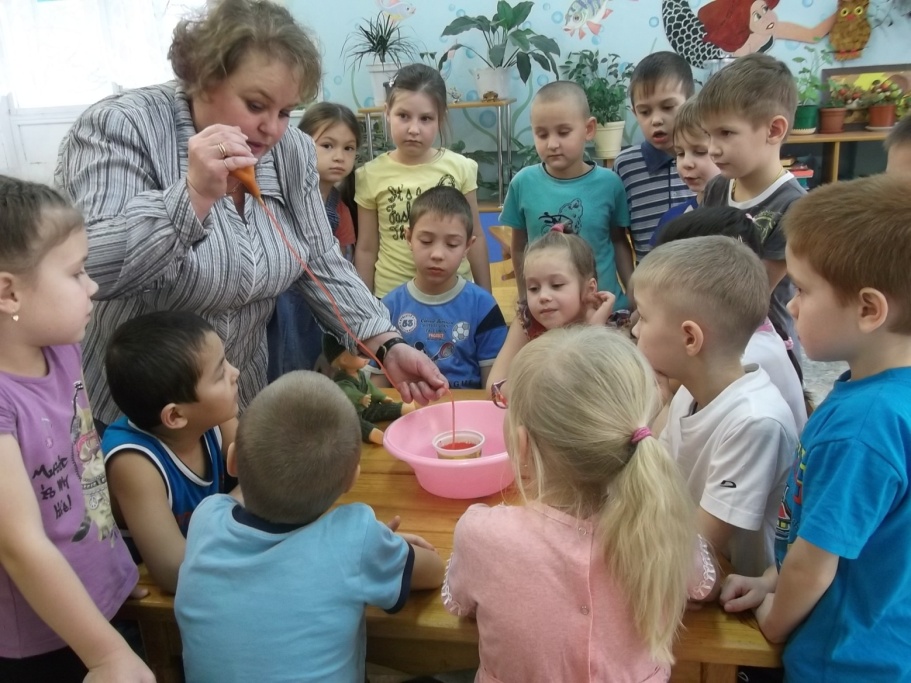 I. Работа с детьми.
Здоровый образ жизни не формируется с помощью отдельных мероприятий. Каждая минута пребывания ребёнка в детском саду должна способствовать решению этой задачи, которая осуществляется
по следующим направлениям:

- привитие стойких культурно – гигиенических навыков;
- обучение уходу за своим телом, навыкам оказания элементарной помощи;
- формирование элементарных представлений об окружающей среде;
- формирование привычки ежедневных физкультурных упражнений;
- развитие представлений о строении собственного тела, назначении органов;
- формирование представлений о том, что полезно и что вредно для организма;
- выработка у ребёнка осознанного отношения к своему здоровью, умения определить свои состояние и ощущения;
- обучение детей правилам дорожного движения, поведению на улицах и дорогах;
- вести систематическую работу по ОБЖ, выработке знаний и умений действовать в опасных жизненных ситуациях.
II. Работа с педагогами.
Работа с сотрудниками – одно из важнейших направлений по укреплению  и сохранению соматического, психологического и физического здоровья детей.
 В нашем детском саду организуются методические мероприятия, такие как:
семинары-практикумы; 
 педагогические советы, посвящённые теме оздоровления детей; 
 педагог-психолог проводит тренинги с воспитателями.
II. Работа с педагогами.
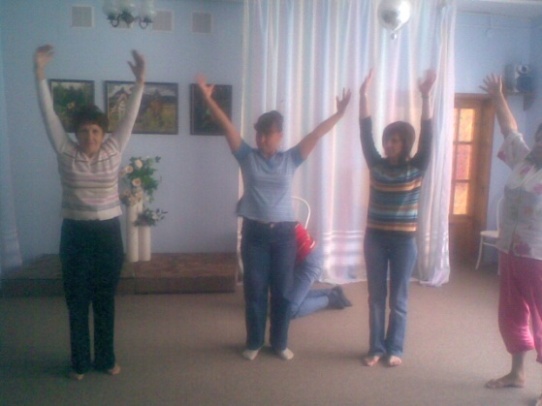 В ДОУ работают 2 педагогических клуба, их работу можно отнести к одной из форм обучения педагогов:
* Клуб «Молодой педагог» предназначен для обучения молодых специалистов и педагогов, которые недавно пришли в дошкольное учреждение.
* Клуб «Изюминки» объединяет  педагогов, которые имеют разносторонние интересы и делятся своими творческими находками с коллегами.
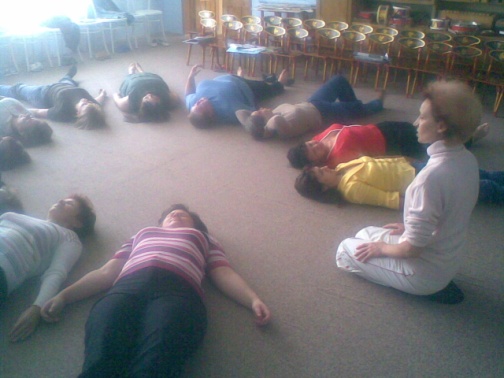 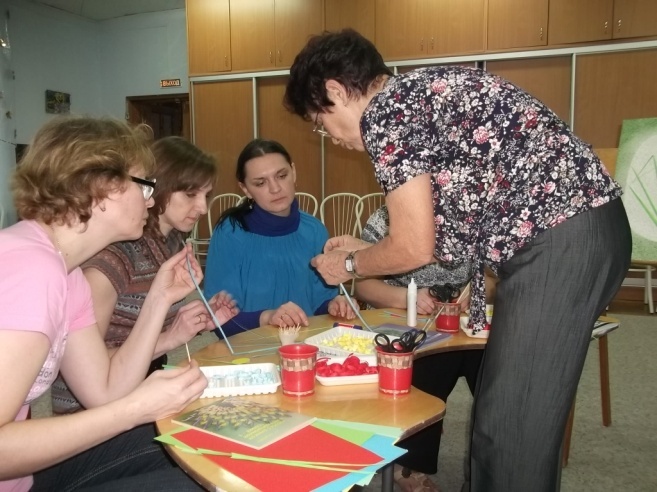 III. Работа с родителями.
Мы выделяем 4 направления в работе с родителями:
1.  Диагностическое направление
 (это анкеты, опросы, которые проводятся в течение учебного года с целью выявления интересов, потребностей семьи и ребенка в детском саду, особенностей и проблем семейного воспитания).
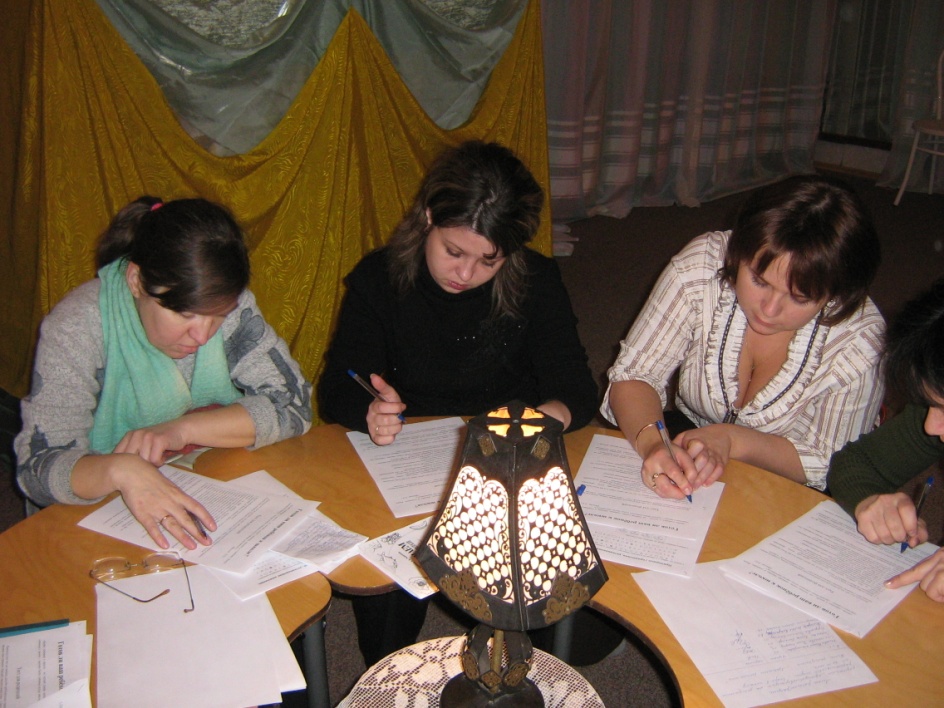 III. Работа с родителями.
2. Образовательное направление .
Цель – вовлечь родителей в оздоровительный процесс, воспитывать в своих детях привычку к ЗОЖ, довести до родителей рекомендации специалистов.
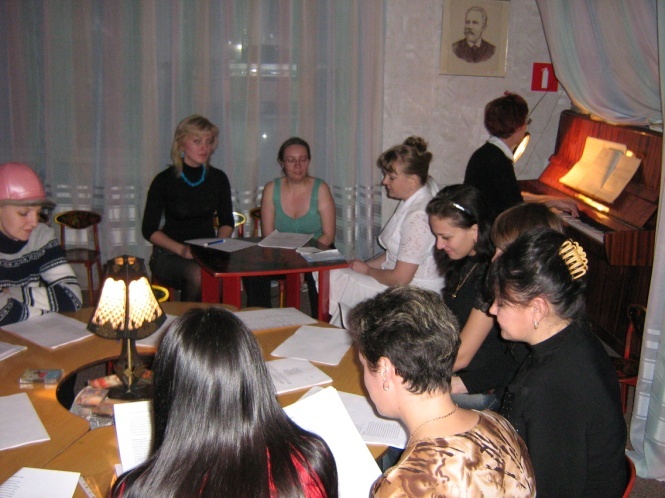 III. Работа с родителями.
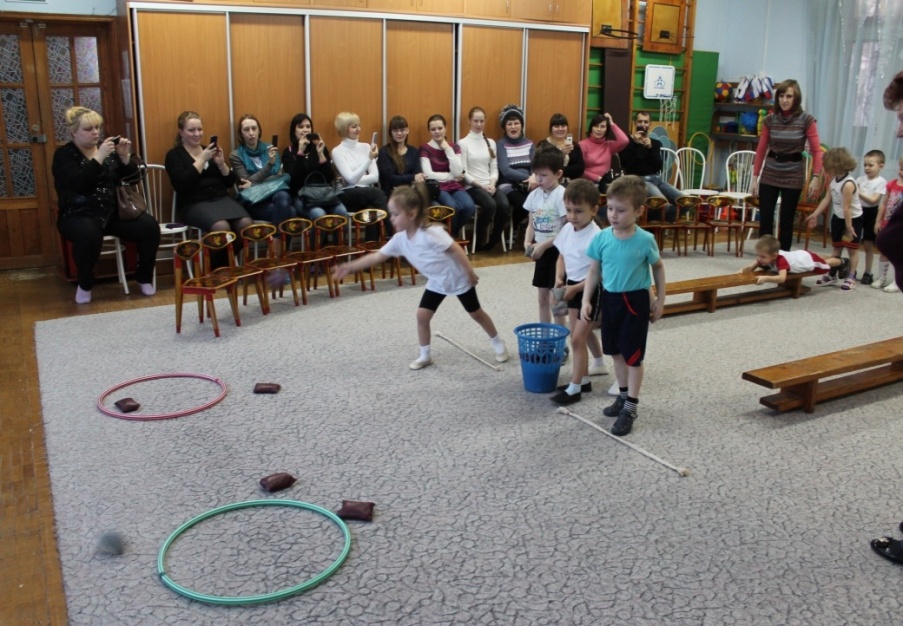 День открытых дверей
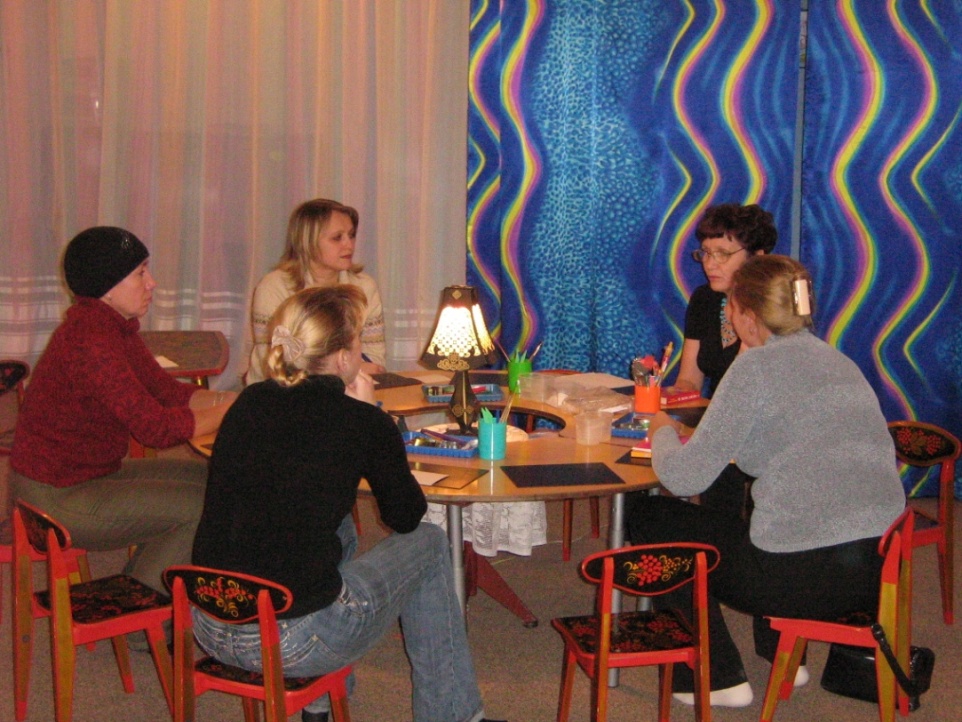 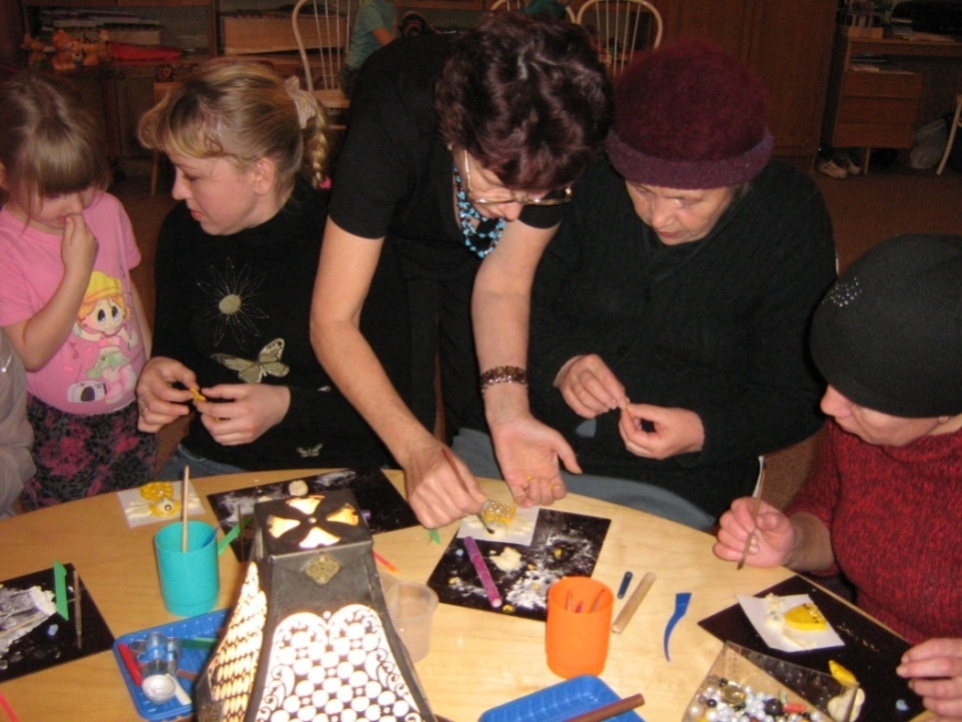 Круглый стол
Творческая мастерская
III. Работа с родителями.
3. Информационное направление .
 «уголки здоровья»;
 фотовыставки, плакаты, в которых ведётся пропаганда ЗОЖ.
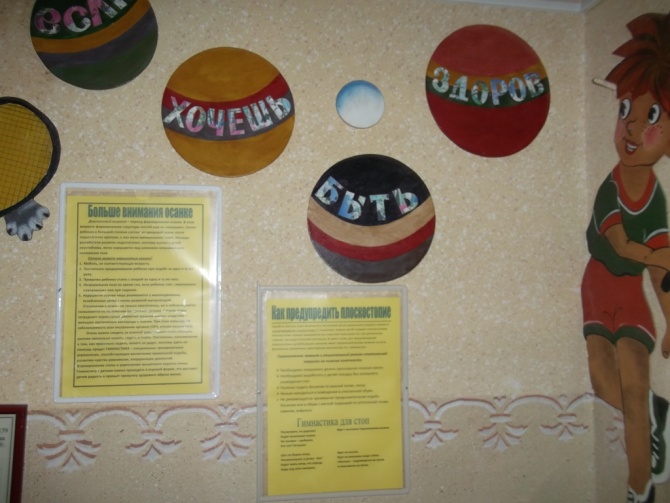 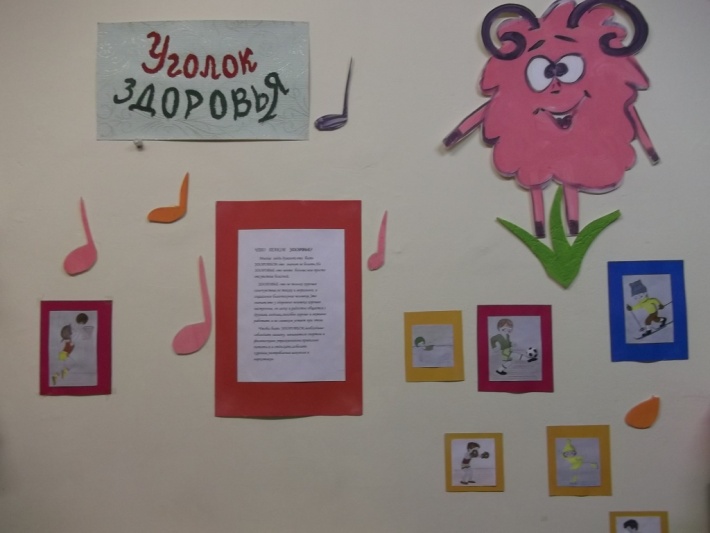 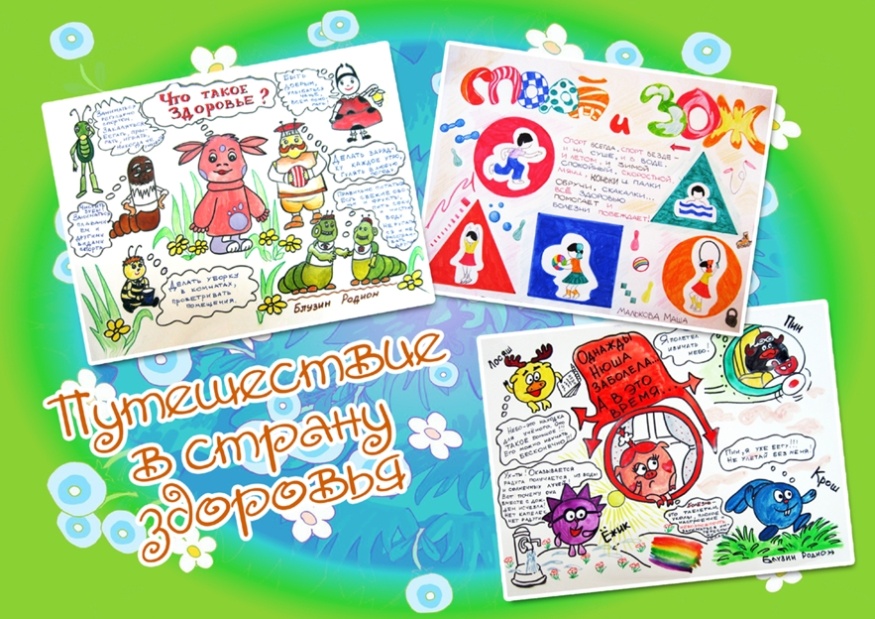 III. Работа с родителями.
4. Интерактивное направление .
- Спортивные праздники с участием родителей «Мама, папа и я – спортивная семья; «Весёлые старты»; «Мяч – любимая игрушка»..
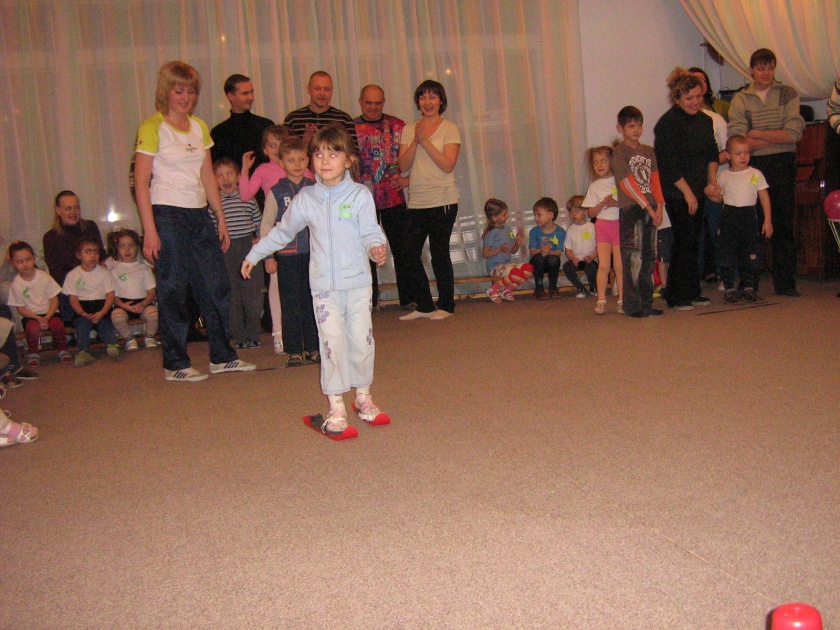 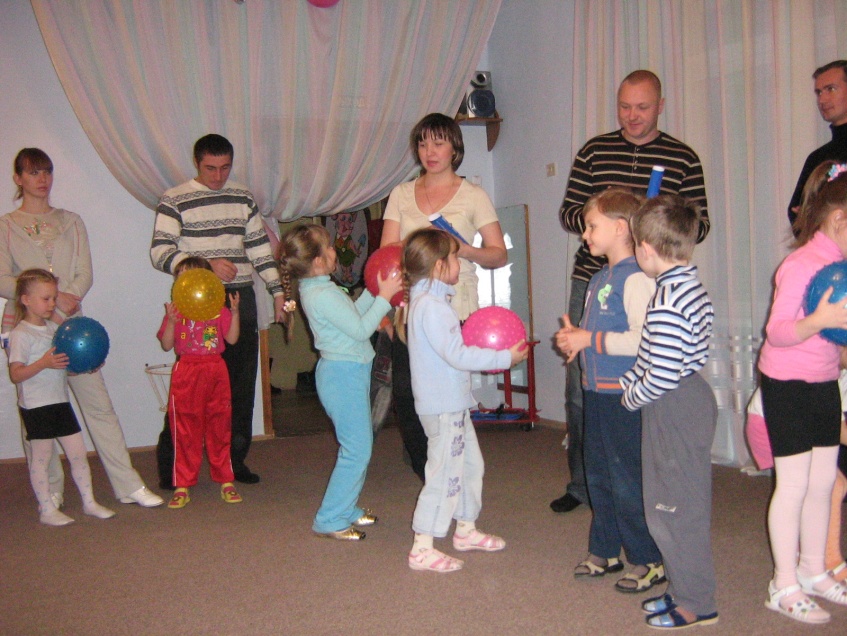 Спортивный праздник, посвящённый Олимпиаде-2014 в Сочи с участием родителей «Папа, мама и я – олимпийская семья».
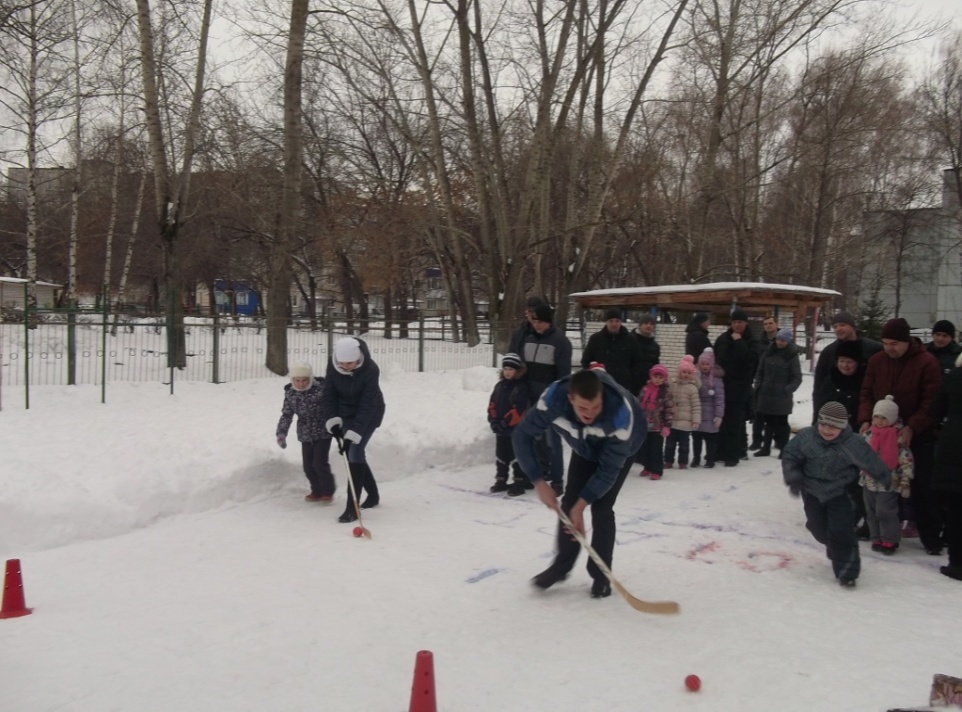 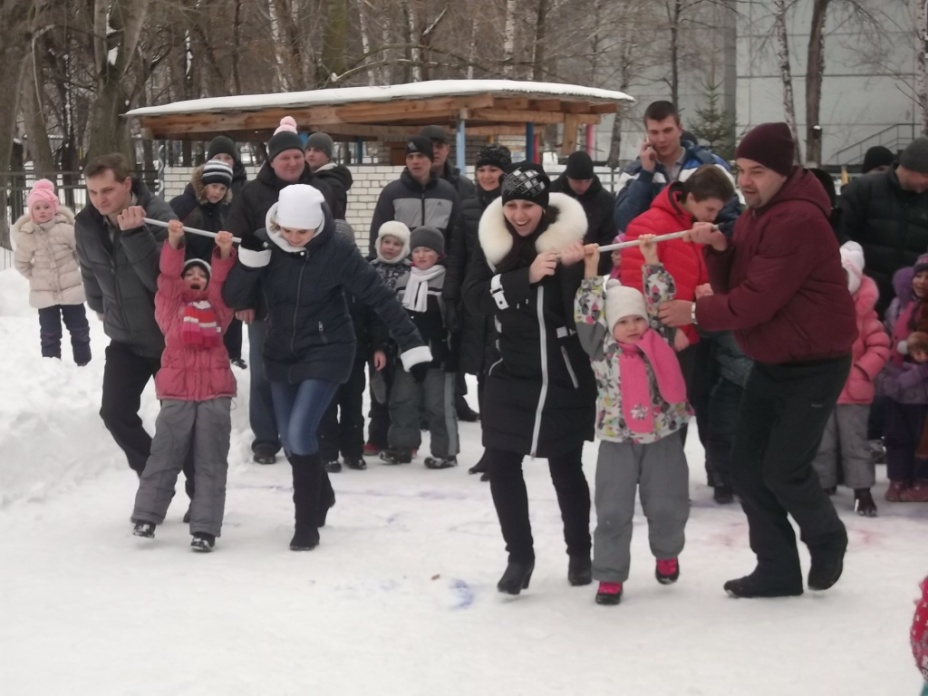 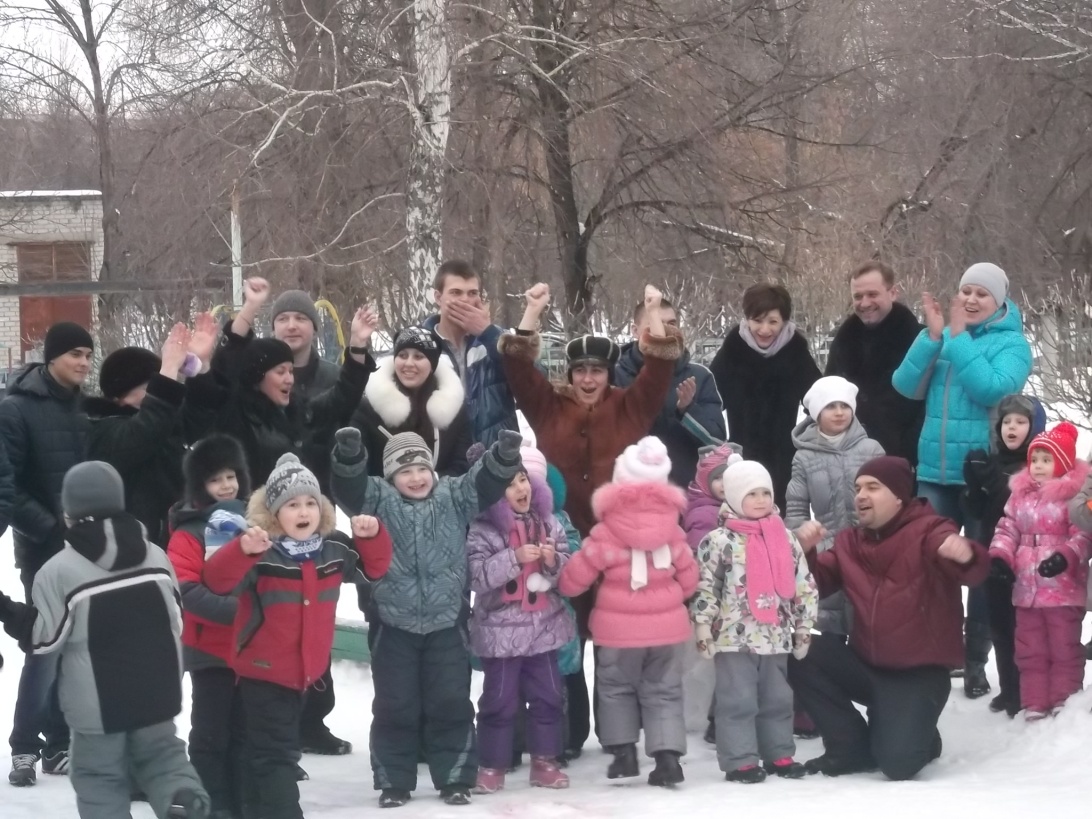 Спортивный праздник, посвящённый Олимпиаде-2014 в Сочи с участием родителей «Папа, мама и я – олимпийская семья».
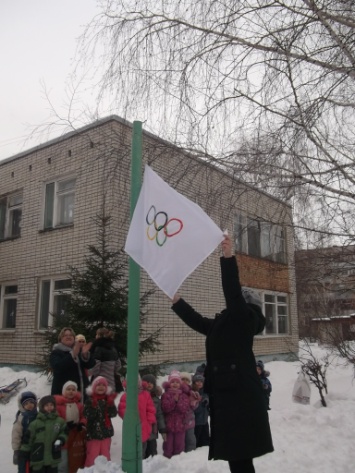 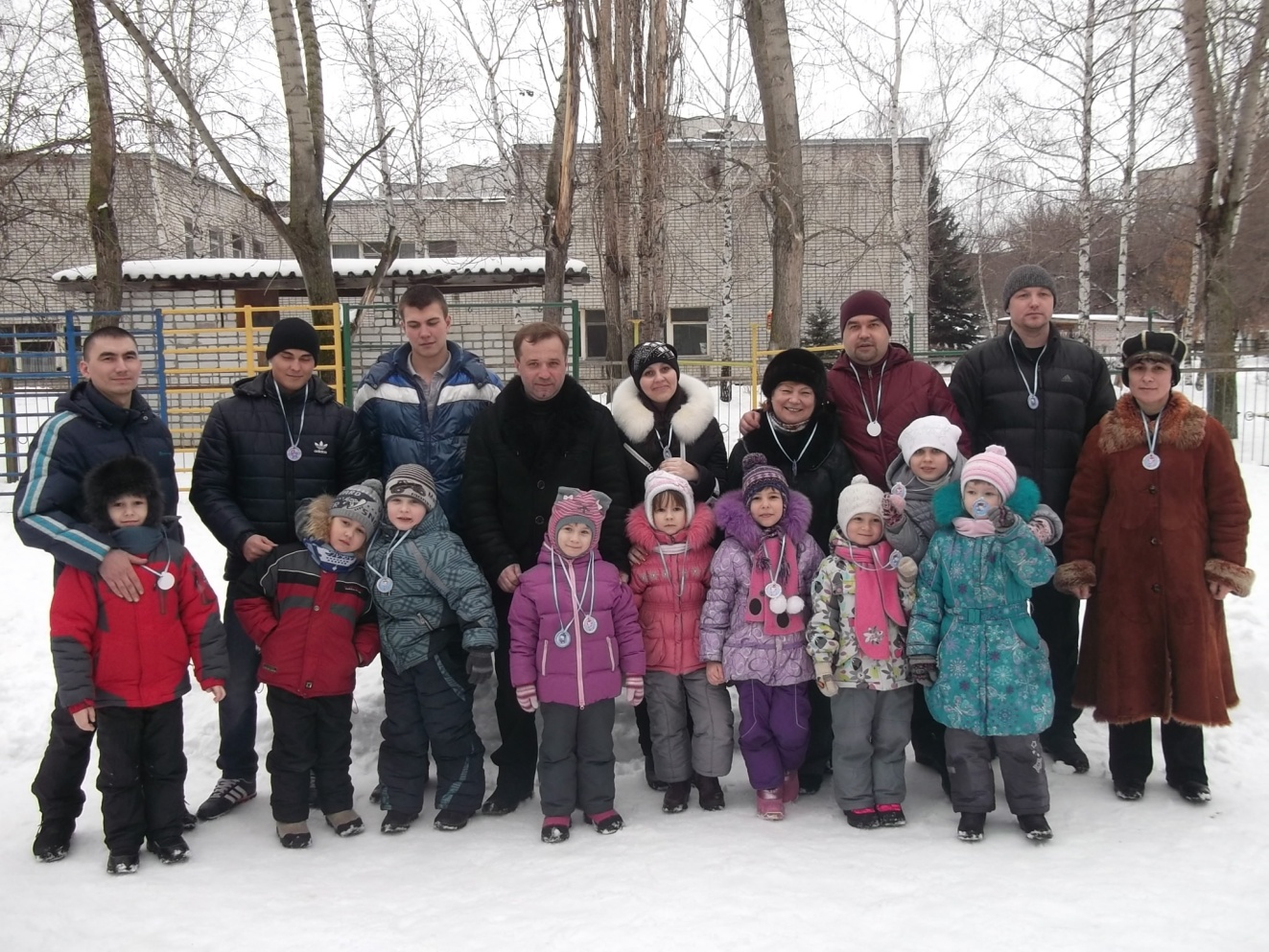 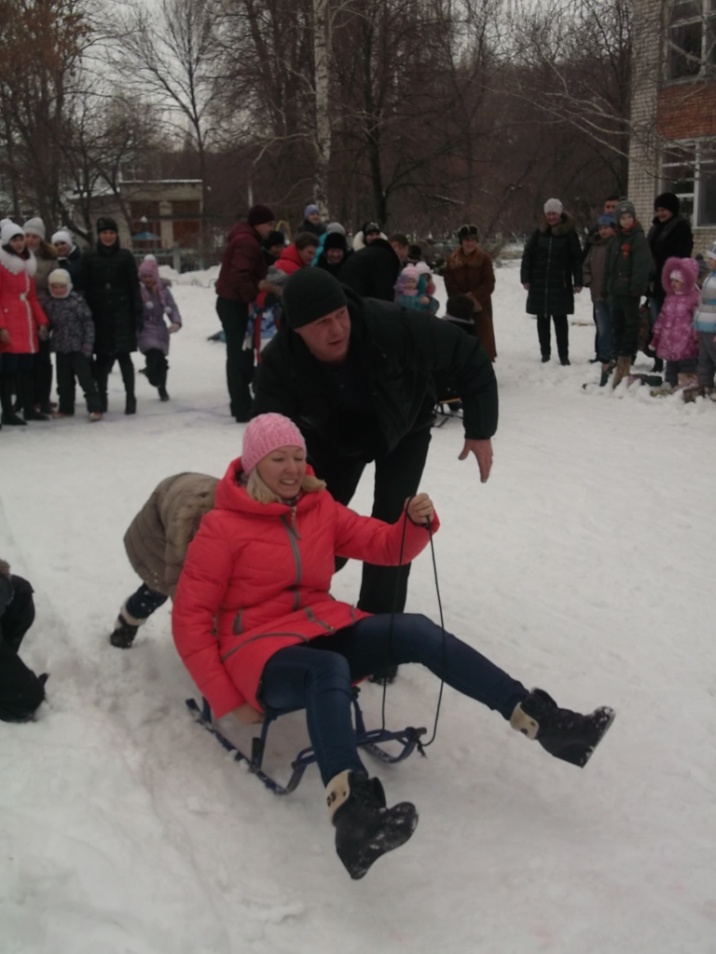 День здоровья и спорта совместно с родителями
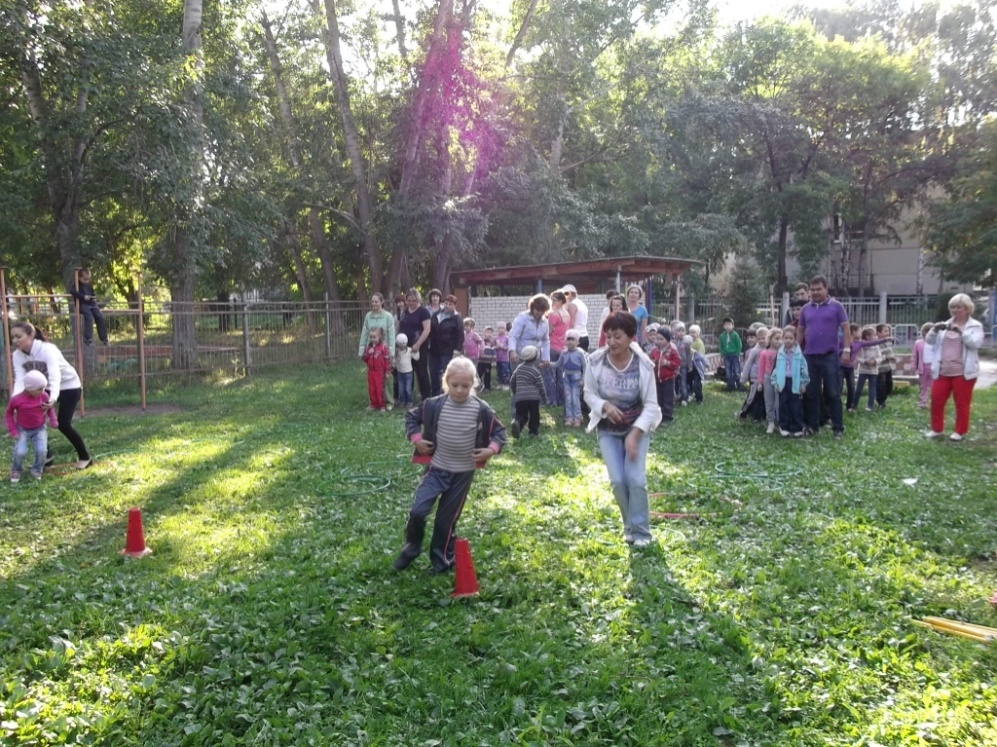 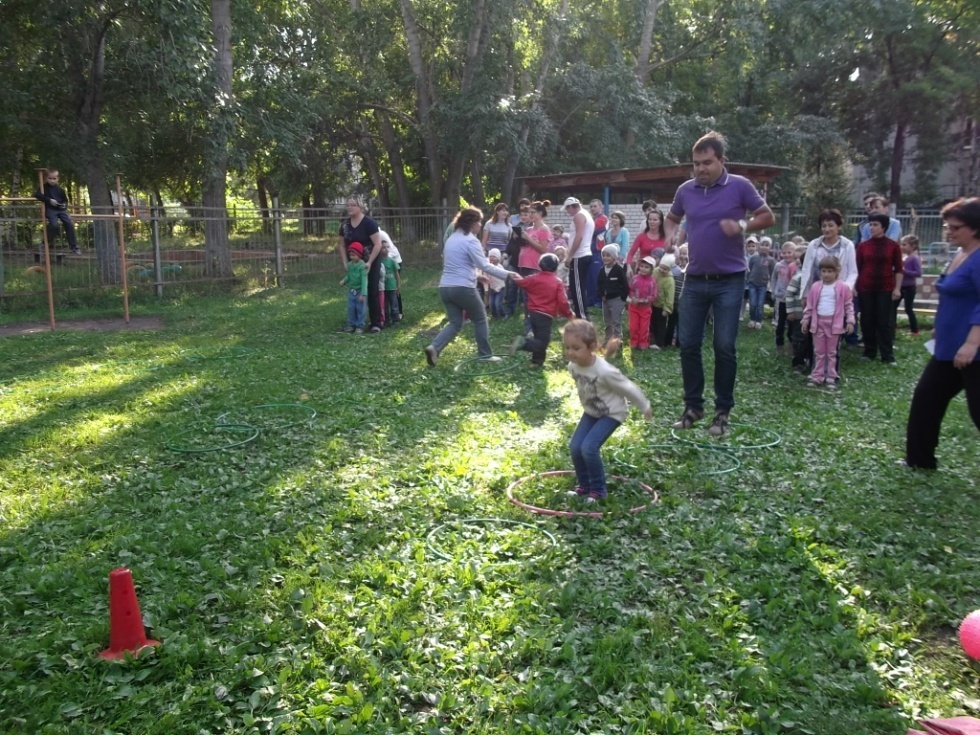 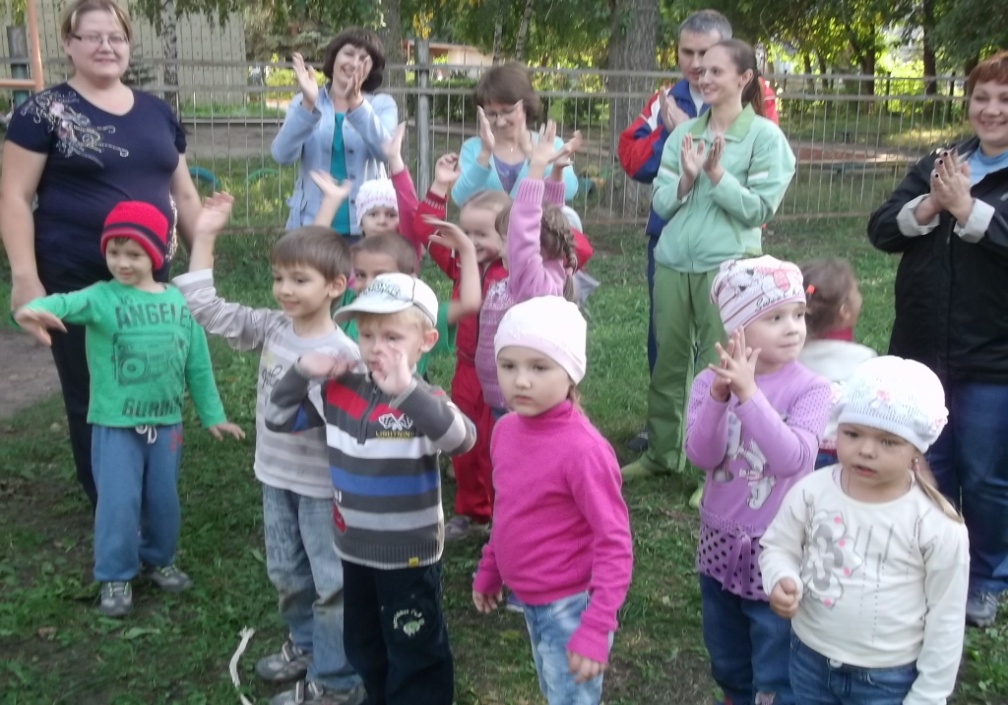 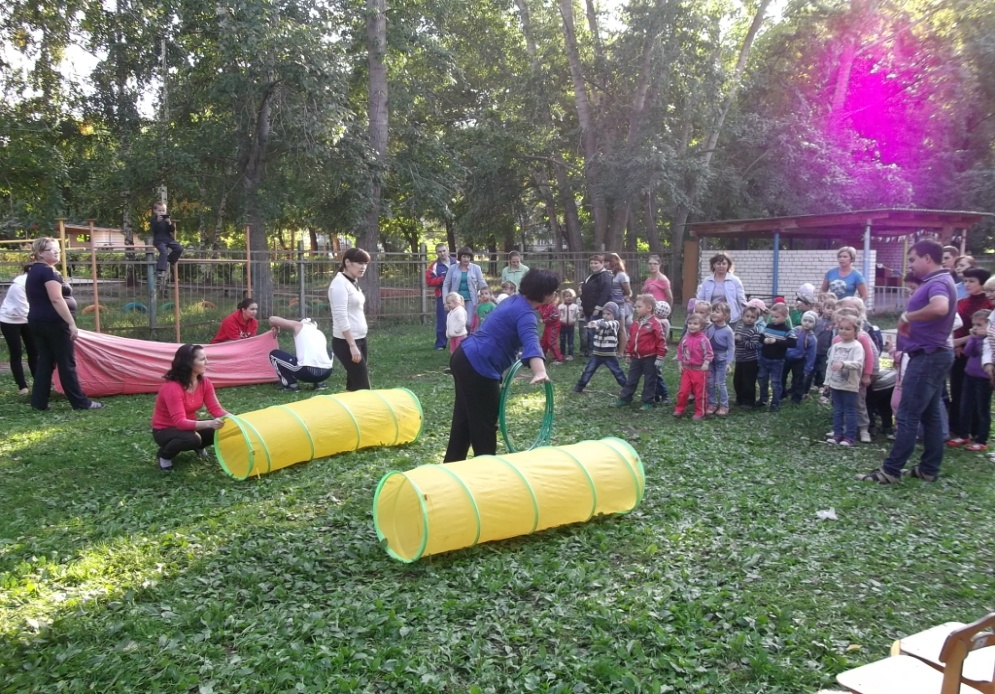 - праздник, посвященный Дню защитника Отечества «Наши защитники»
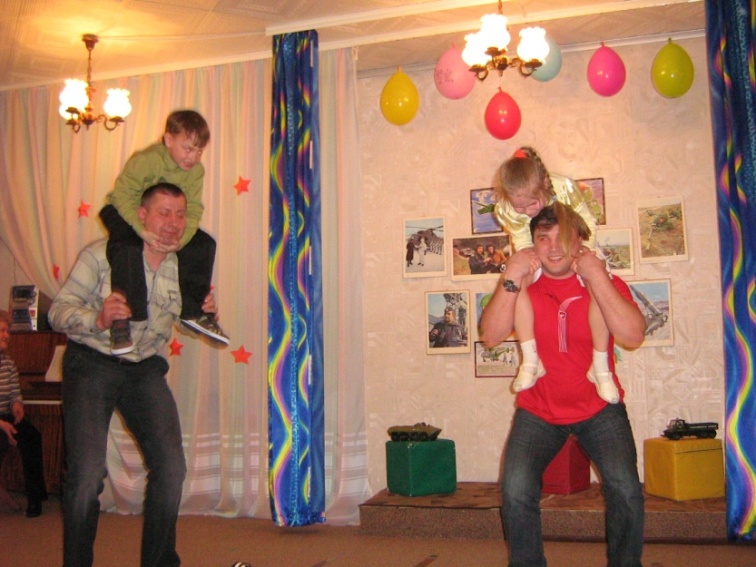 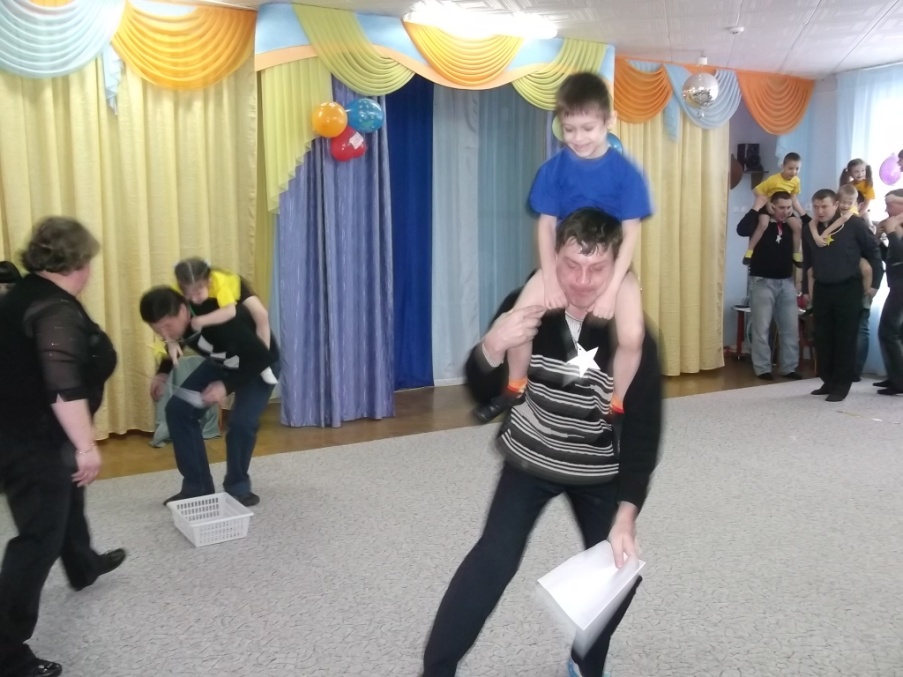 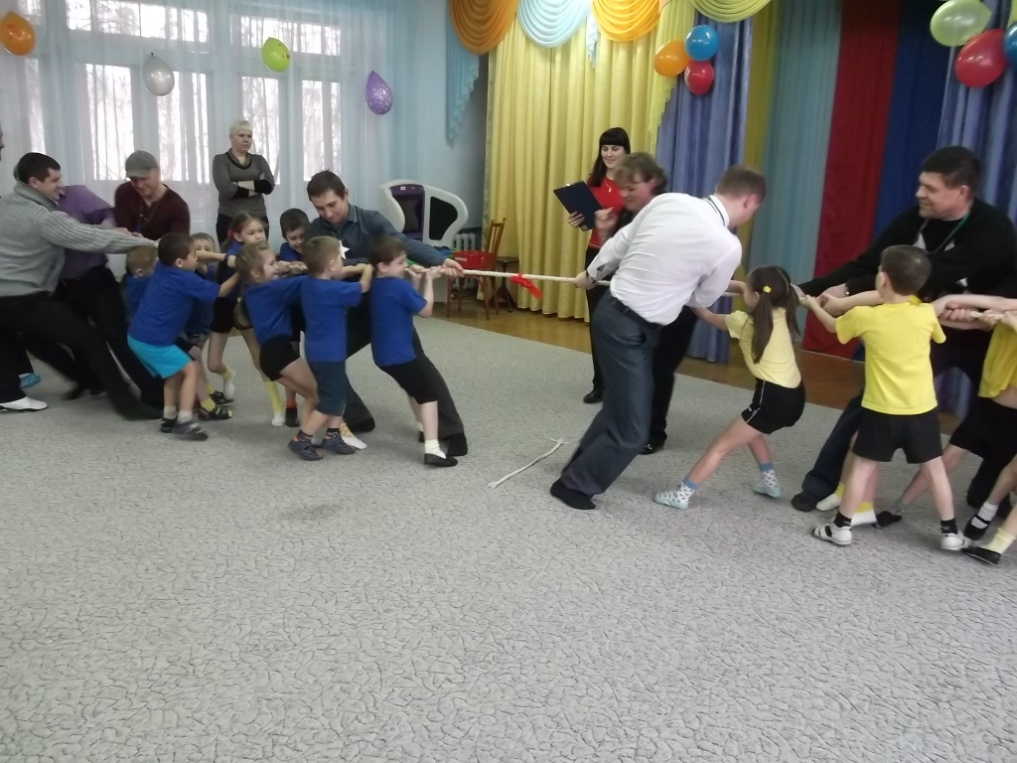 Стали традиционными: «День здоровья», праздник, посвященный «Дню защиты детей», физкультурные досуги, «Зимние забавы».
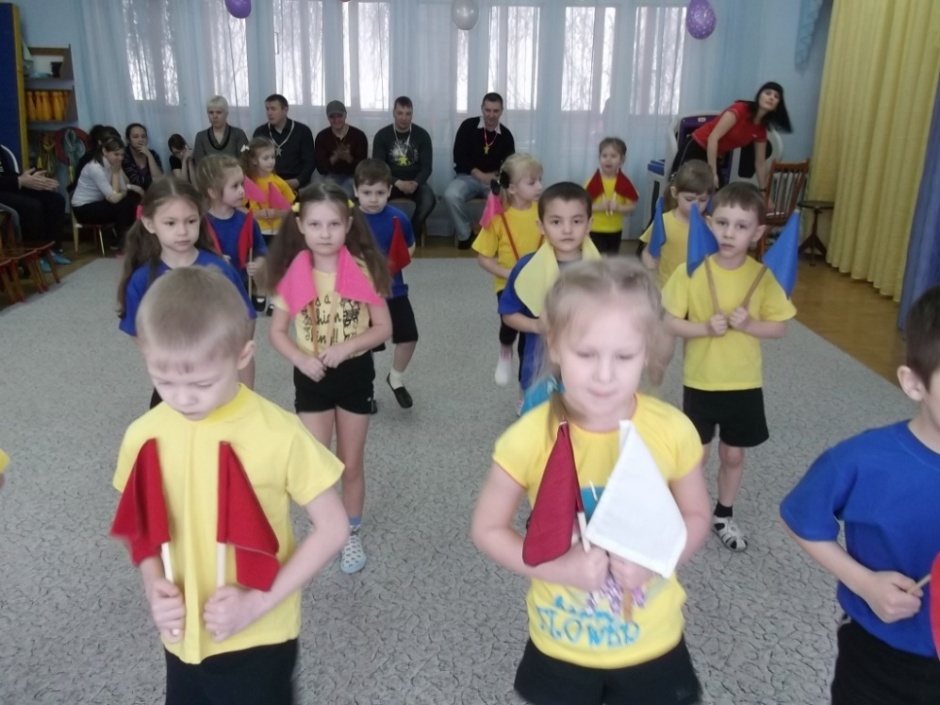 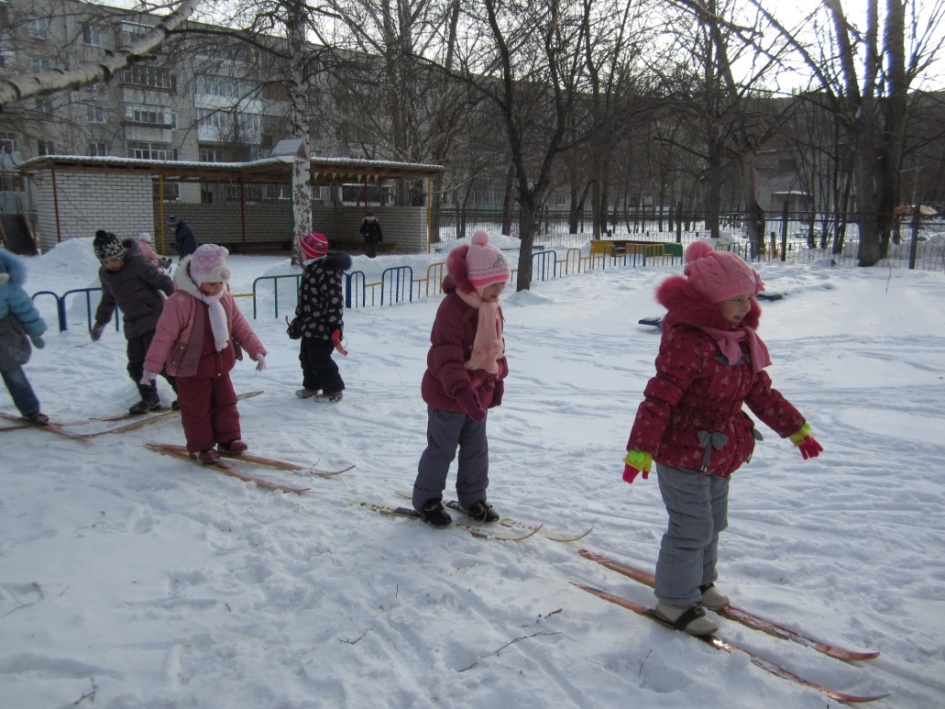 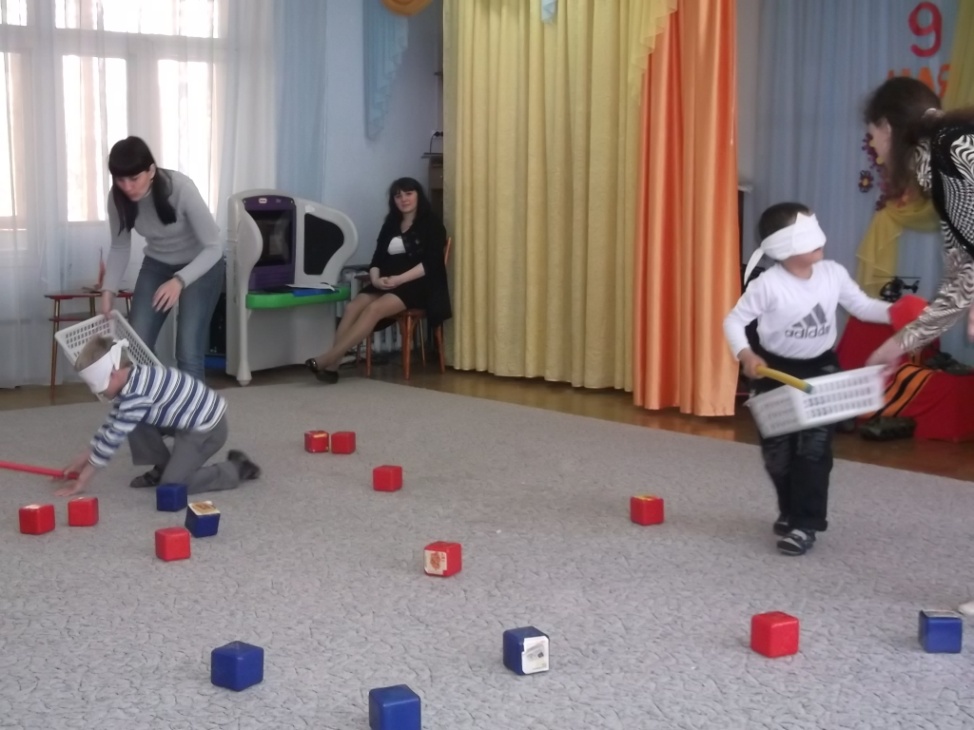 в августе 2012 г., в рамках августовских чтений, совместно с родителями проводился праздник «Там на неведомых дорожках»
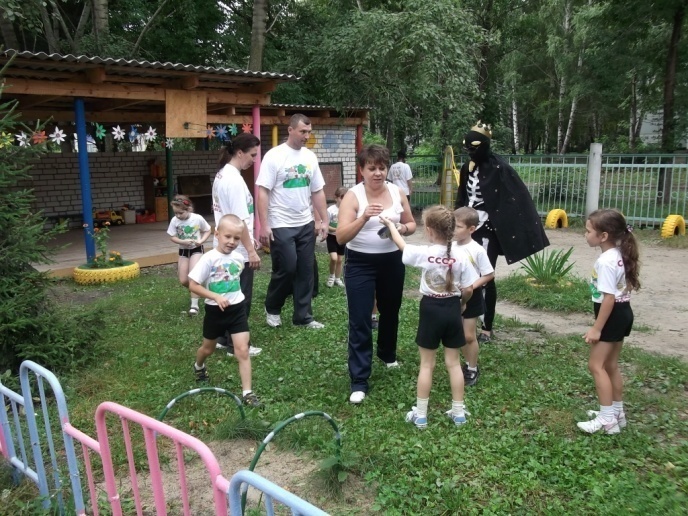 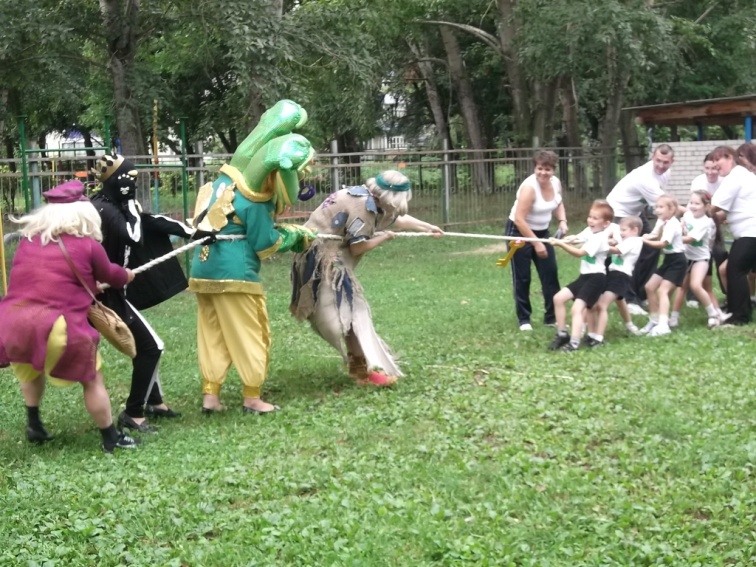 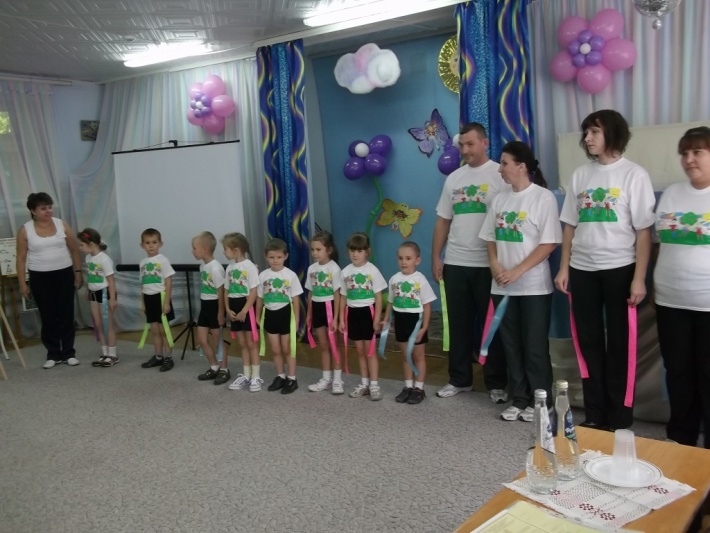 Организация работы клубов в ДОУ № 179
Родительские клубы:
	Клуб «Молодая семья» (социально-коммуникативное развитие детей младшего возраста);
	Клуб «Домашний очаг» (художественно-эстетическое направление);
	Клуб «Готовимся к школе» (познавательное направление) – предназначен для родителей старшего дошкольного возраста.
	Клуб «Будь здоров» (физическое развитие и оздоровление детей старшего дошкольного возраста).
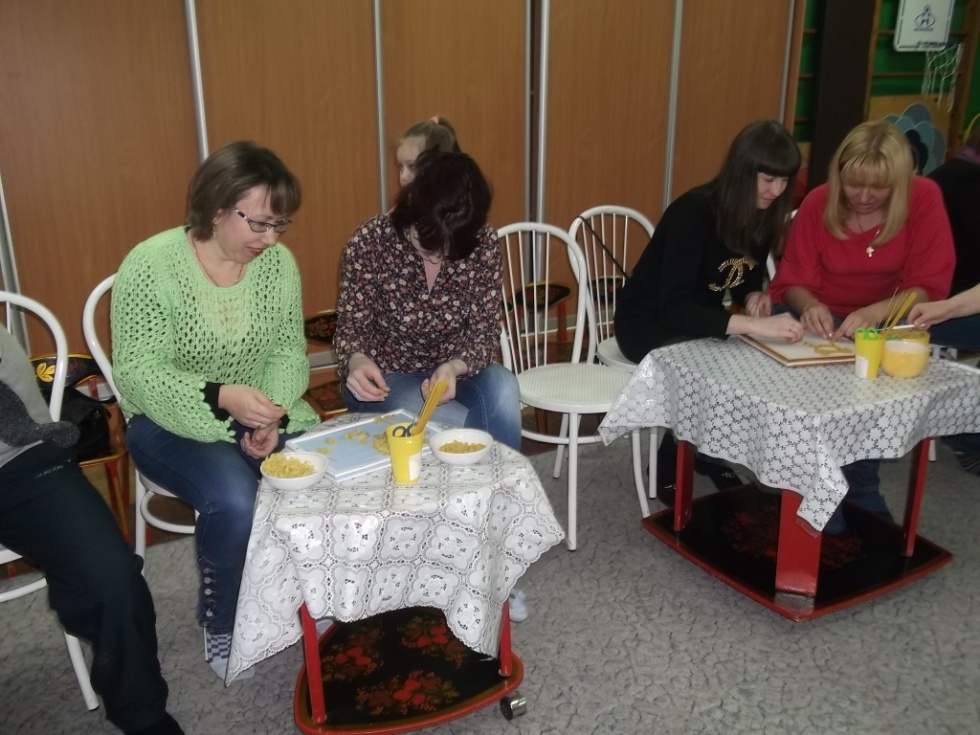 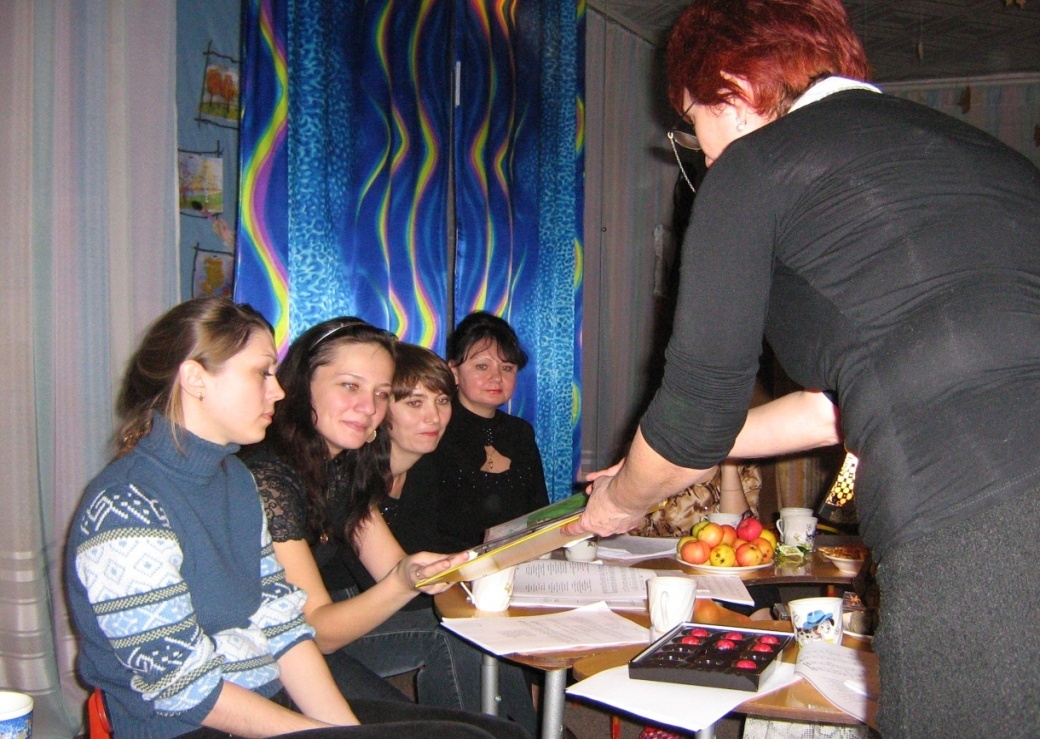 «Клуб молодых родителей»
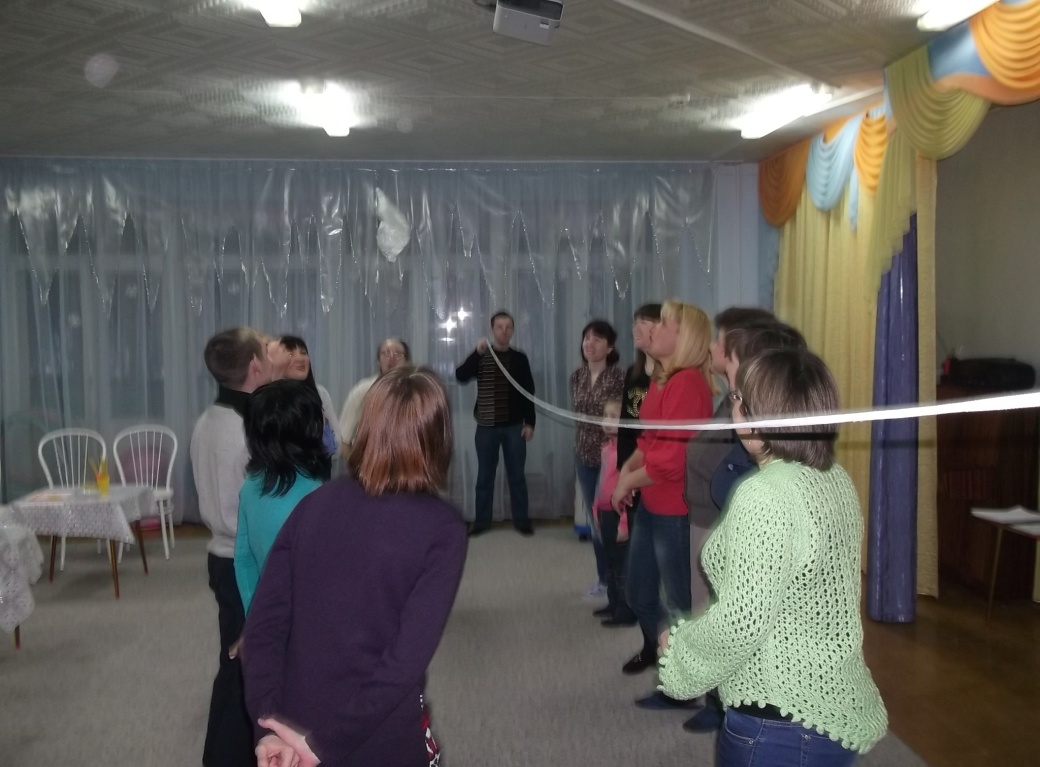 клуб «Молодая семья»
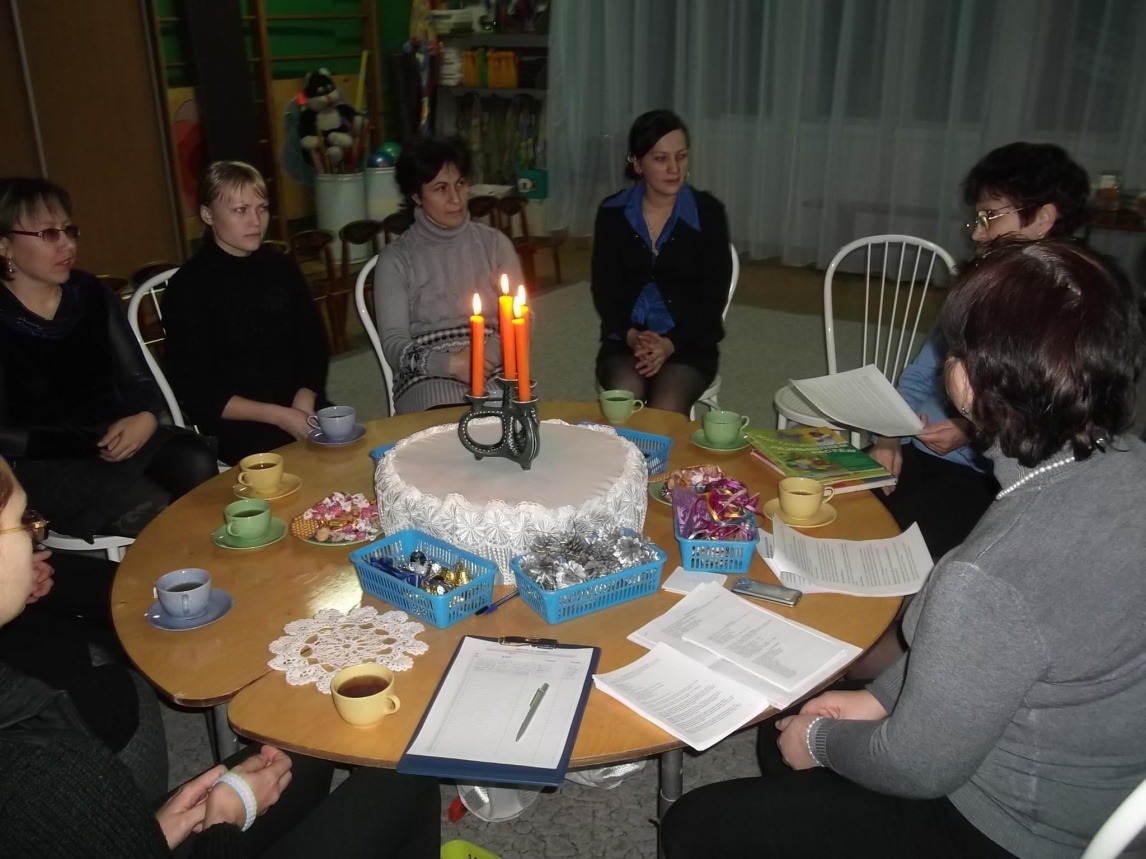 клуб «Домашний очаг»
клуб «Готовимся к школе»
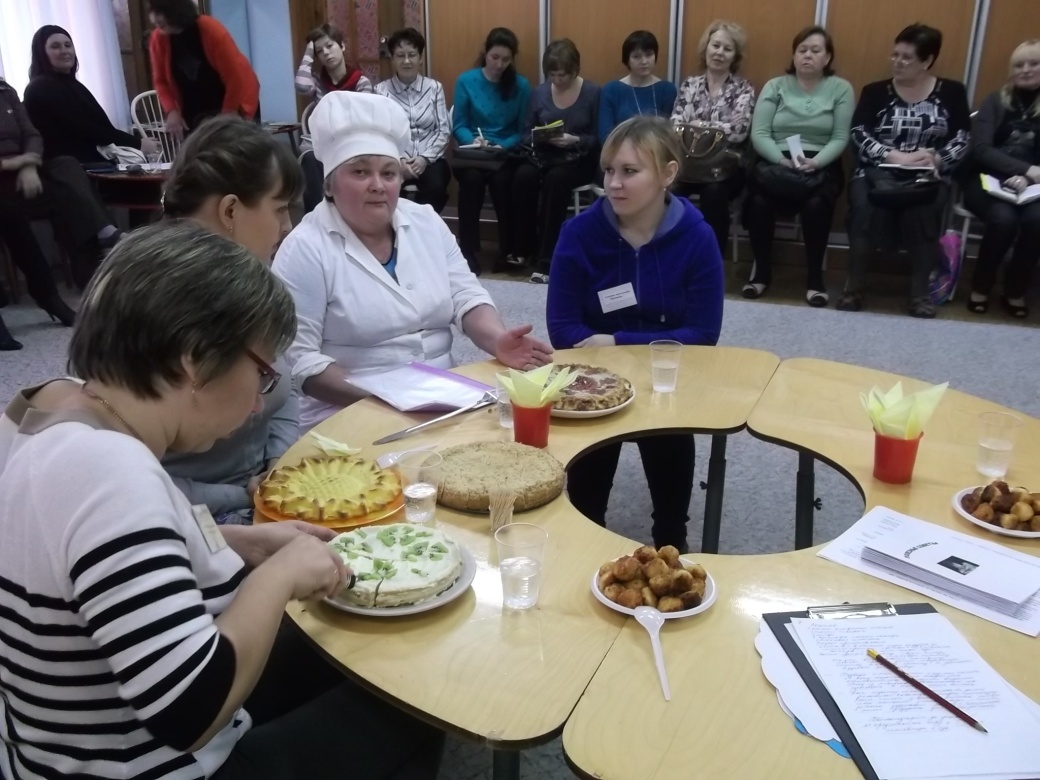 клуб «Будь здоров!»
Работа клубов по интересам на сегодняшний день остается одной из эффективных форм работы с родителями, педагогами и воспитанниками. 
	Но необходимо учитывать недостатки такой формы работы:
не 100 % охват участников педагогического процесса;
нестабильный состав участников заседаний клуба;
участие в работе родительских клубов бабушек, дедушек, а не самих родителей;
замена досуговой деятельностью психолого-педагогического обучения.
	Средством преодоления этих недостатков могут являться другие формы взаимодействия.
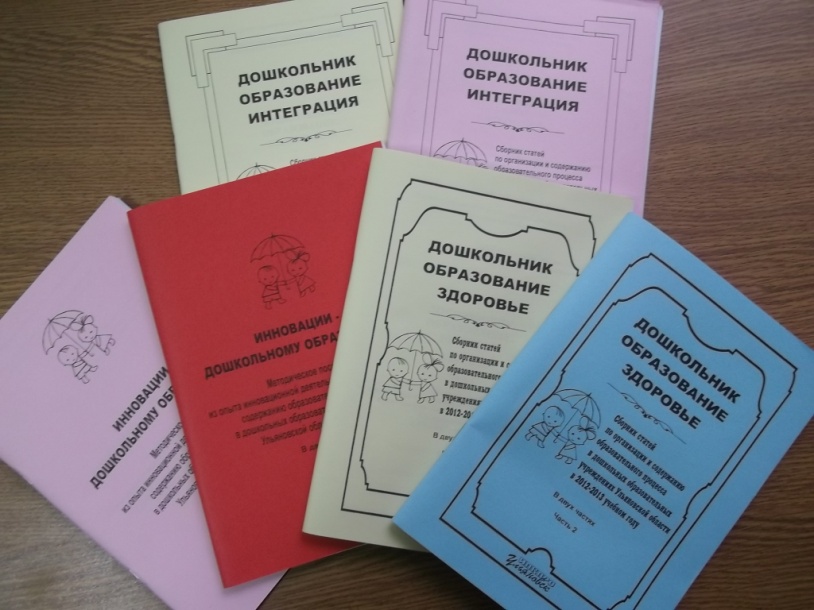 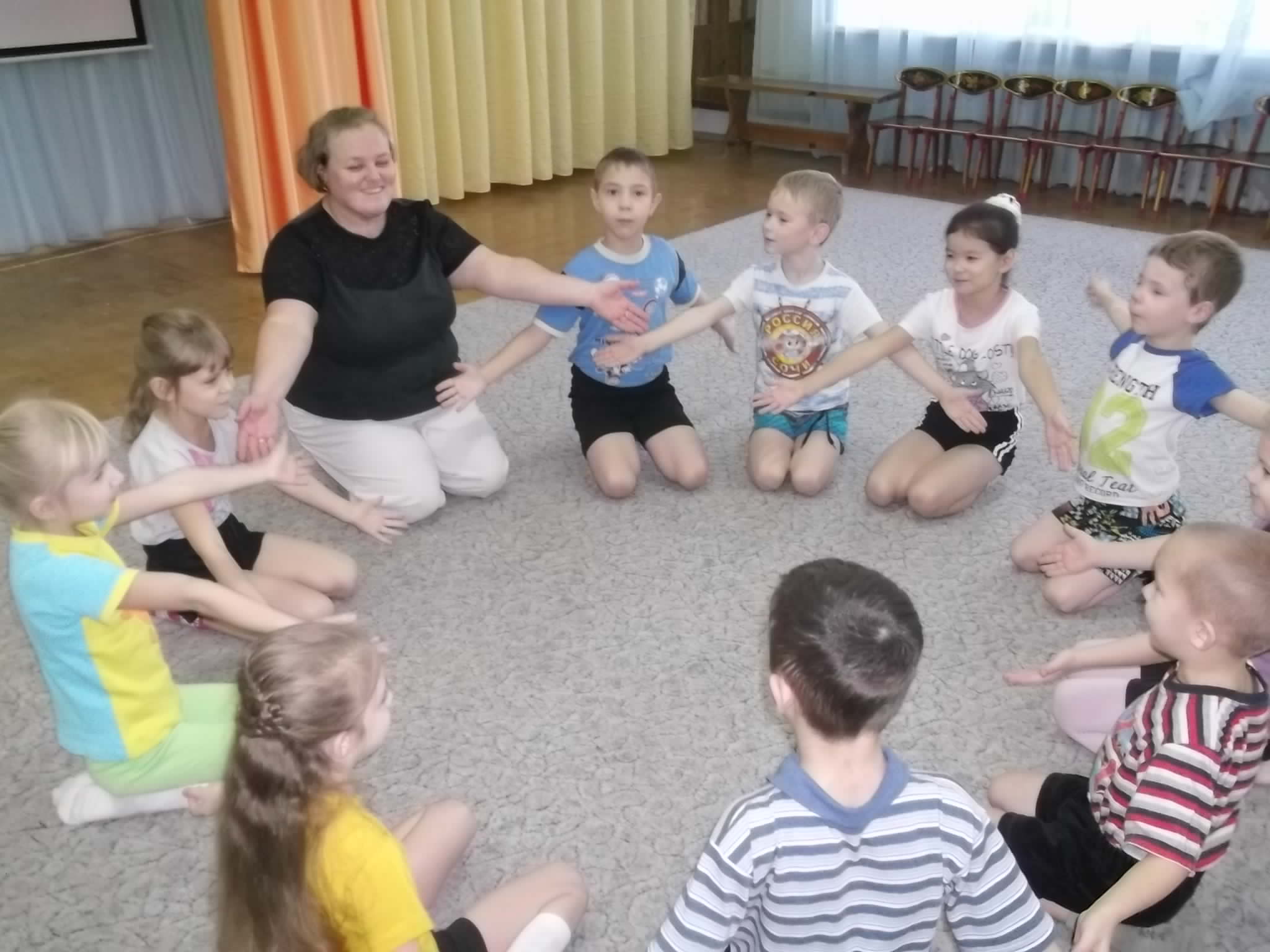 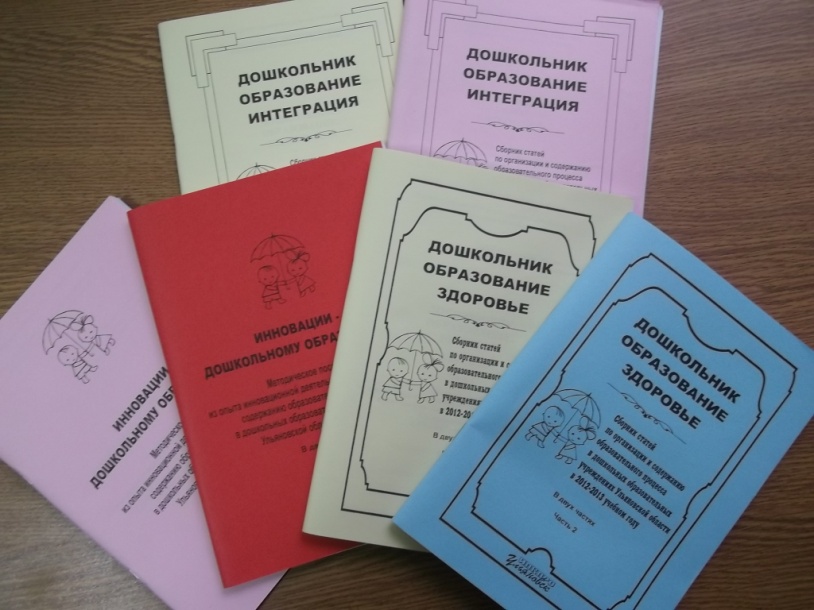 Спасибо за внимание!